Artificial pinning induced by high energy irradiation
Tiziana Spina
Magnet Development Program meeting
26 September 2018
The Future Circular Collider
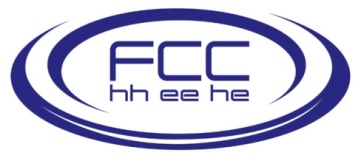 FCC (100km accelerator at CERN, 2035)
16T by quadrupole:
  Jc: 1’500 A/mm2 at 4.2K/16T
Is it possible to increase Jc in LTS?
How to produce such high Jc?
Sufficiently high  Jc 
HTS conductors 
(YBCO):
High cost 
LTS conductors 
(RRP and PIT Nb3Sn):
Lower cost 
2
9/26/2018
[Speaker Notes: The magnetic field produced by quadrupoles in future accelerators, e.g. FCC, will reach 16 T at 4.2K. 

These fields can be reached by HTS coated conductors, which already exhibit the required critical current value of 1’500 A/mm2 at this field. Nb3Sn wires are still envisaged as an alternative, essentially for economic reasons. However, the present Jc values of commercial Nb3Sn wires need a further enhancement before to reach a sufficient safety margin at the required operation conditions. 

Thus, the question is raised whether it is possible to further enhance Jc in Nb3Sn wires.]
Nb3Sn: the good alternative to HTS!
In a LTS (e.g. Nb3Sn):
Dominant pinning mechanism due to dislocations at the  grain boundaries
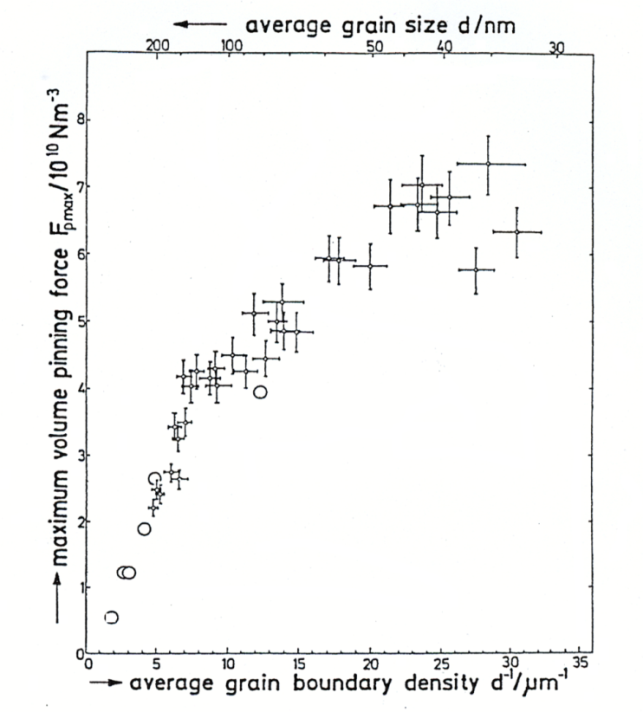 Fp maximum for the smallest grain sizes
The ideal limit: grain size approaches the inter flux line spacing, a∆, i.e. around 14 nm at 12T
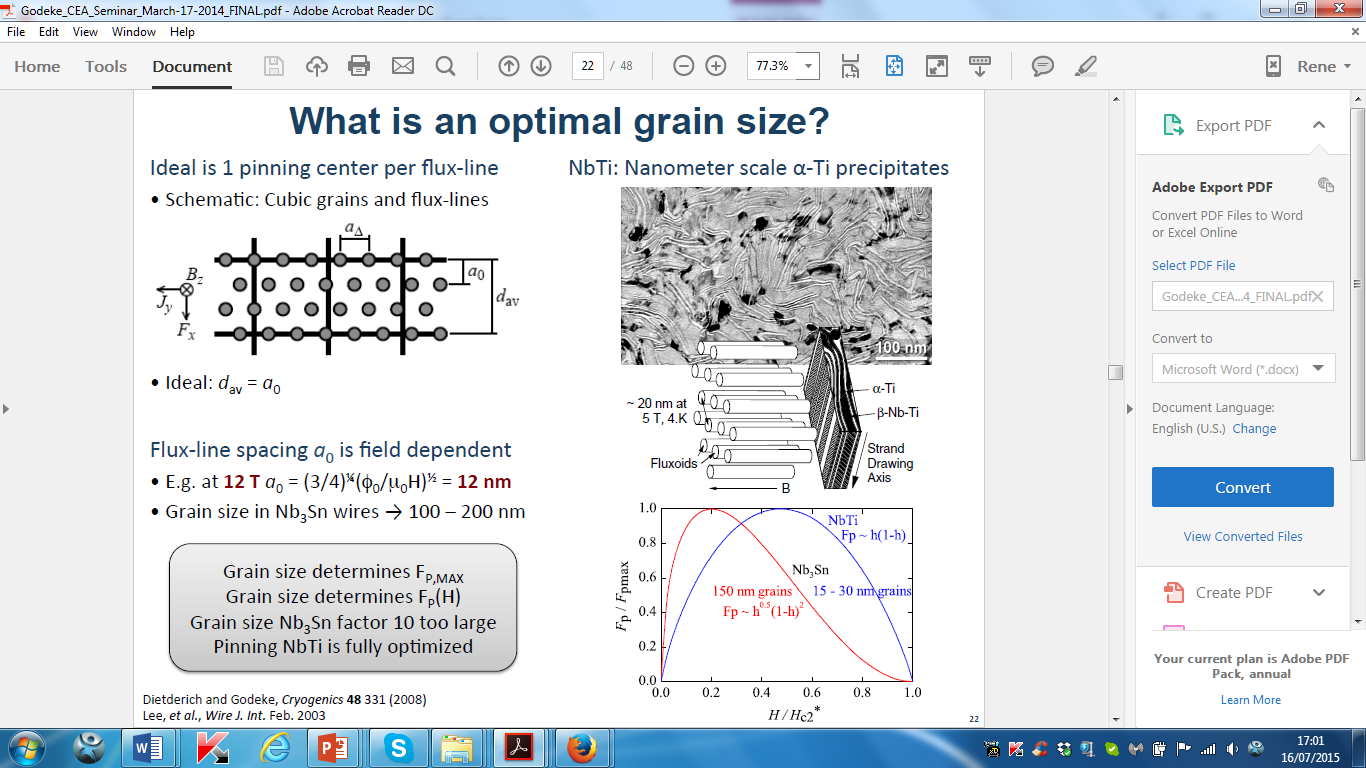 A. Godeke, Supercond. Sci. Technol., (2006)
R.M. Scanlan et al., J. Appl. Phys., 1975
Nb3Sn grain size: 
100- 150 nm,
 i.e. a factor of 10 too large
Improvement still possible!
3
9/26/2018
[Speaker Notes: High potential for improvement
The optimum grain size to achieve the ideal limit of one pinning size per flux line can be estimated since g.b. Are the primary pinning centers in Nb3Sn
This limit will be approached if the grain size is comparable to the flux line spacing at a given field.]
The twofold aim of my research on irradiation
Evaluation of the damage expected in the future accelerator magnets         (i.e. HL-LHC and FCC)
Irradiation effects on A15 s.c.
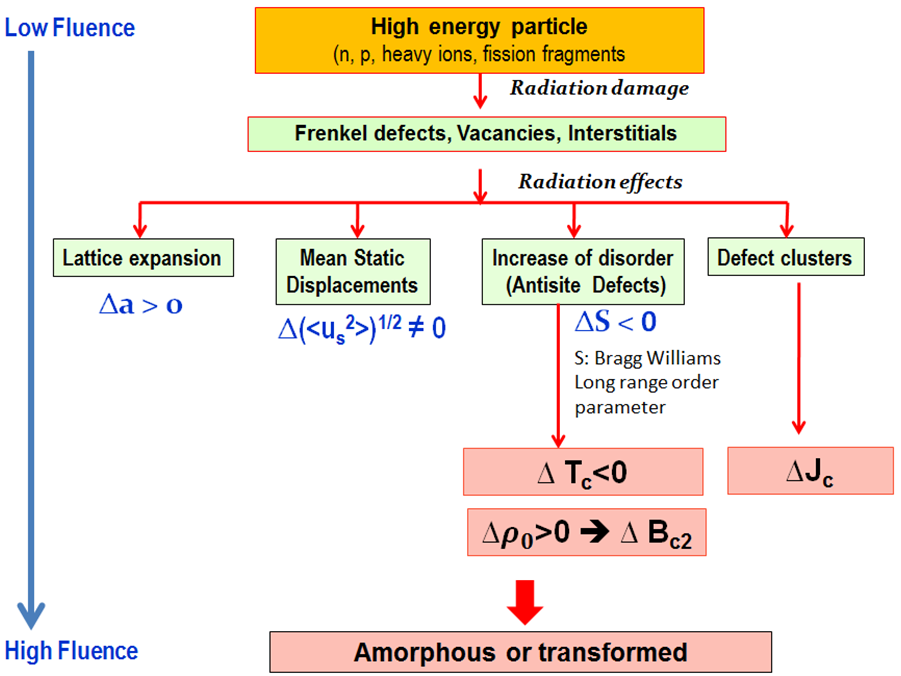 To prevent loss of performance of the superconducting magnets (QUENCH/ Stability)
Improving the understanding of superconductivity in A15 compounds
Allowing the discovery of new techniques to improve the Nb3Sn transport properties: ARTIFICIAL PINNING
4
9/26/2018
The Nb3Sn triplet
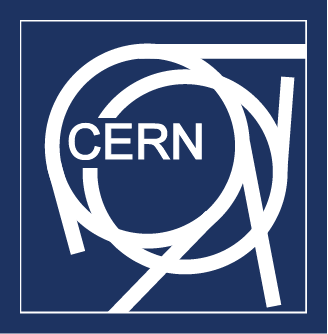 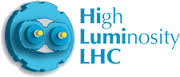 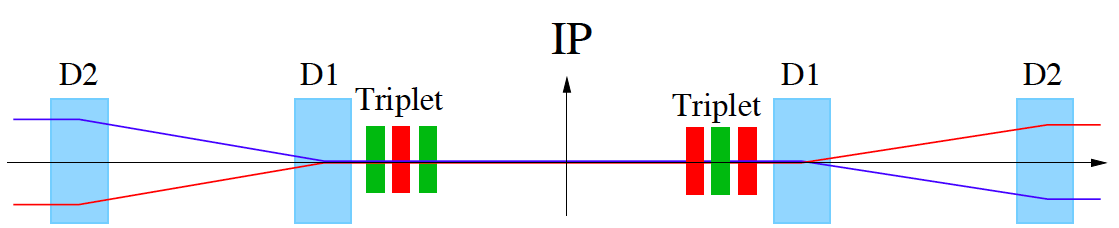 Due to their proximity to the Interaction Points (IP), the inner triplets are exposed to a complex and intense radiation field up to 100 GeV.
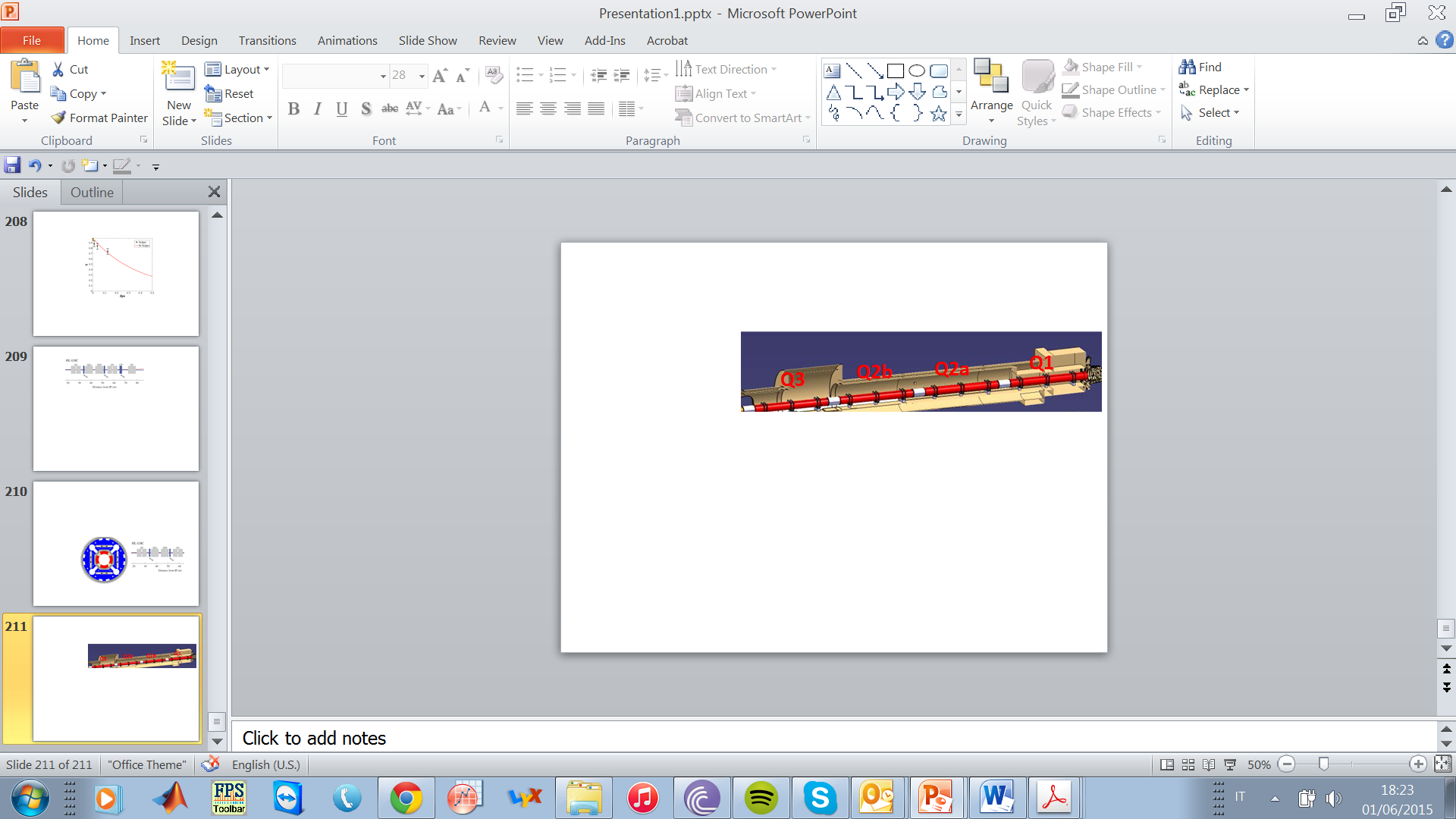 QXF 
(Nb3Sn low β quadrupoles)
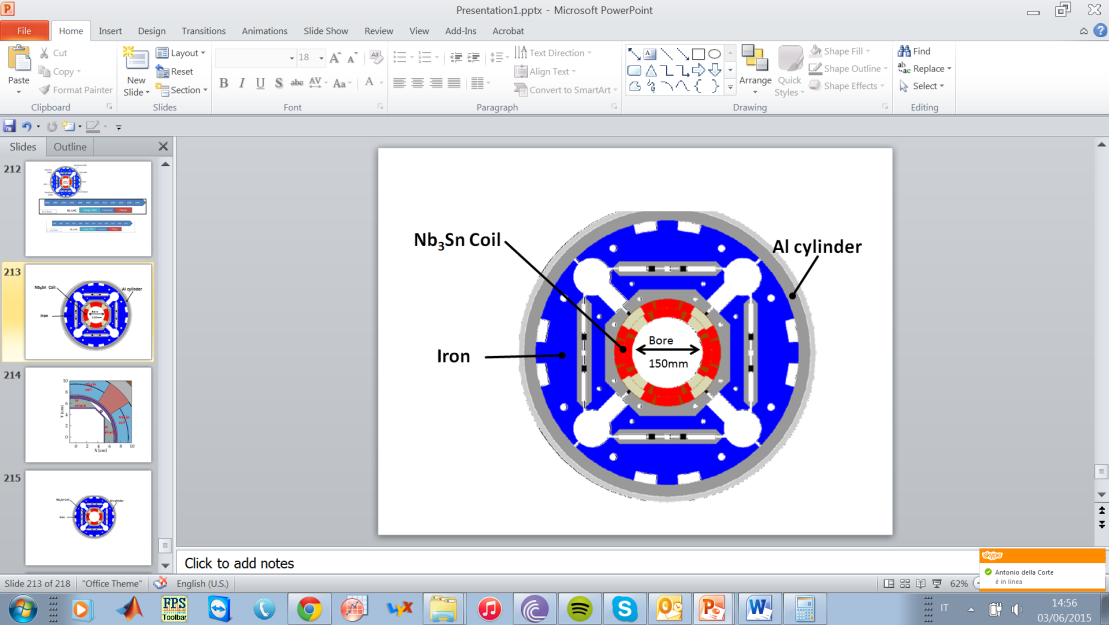 5
9/26/2018
Motivation of this work
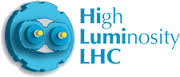 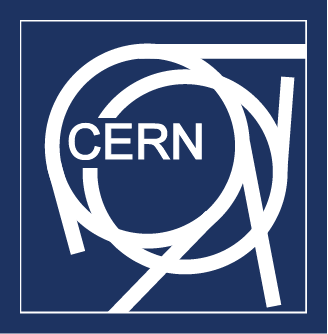 Evaluate the damage caused by high energy irradiation on the superconducting properties of Nb3Sn wires for the quadrupoles of HL-LHC.
Number of total dpa
(displacement per atom)
What is known:
From FLUKA calculations (Monte Carlo code):
(A. Lechner, F. Cerutti et al. 2014)
These correlations have never been studied before
dpa vs. ∆Tc 
dpa vs. ∆Jc
Task: to determine
6
9/26/2018
[Speaker Notes: Lifetime.......
Since no available reactor is able to produce simultaneously different high energy sources, irradiation effects have to be studied separately for each one of them being present in the HL LHC radiation environment, i.e. Photons, electrons, pions, neutrons and protons.]
Working strategy
CERN launched a campaign to study the variation of the superconducting properties of Nb3Sn wires during the entire acceleration lifetime.
Same industrial multifilamentary Nb3Sn wires
Nb3Sn bulk samples
Proton irradiation study
@ CERN
Neutron irradiation study
@ Atominstitut Vienna 
(T. Baumgartner, 
M. Eisterer et al.)
Proton irradiation study
NRC Kurchatov (Russia)
(A. Ryazanov, 
Y. Zubavichus et al.)
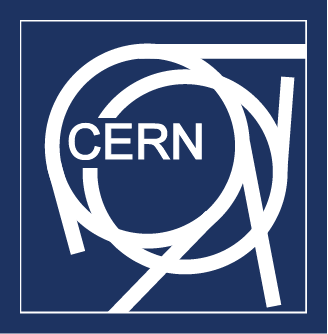 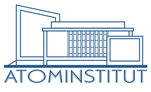 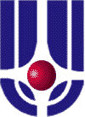 7
9/26/2018
[Speaker Notes: The investigation was carried out on the same industrial multifilamentary Nb3Sn wires chosen for the QXF quadrupole for the HL LHC]
Radiation environment in the HL-LHC coils
Integrated luminosity: 4000 fb-1
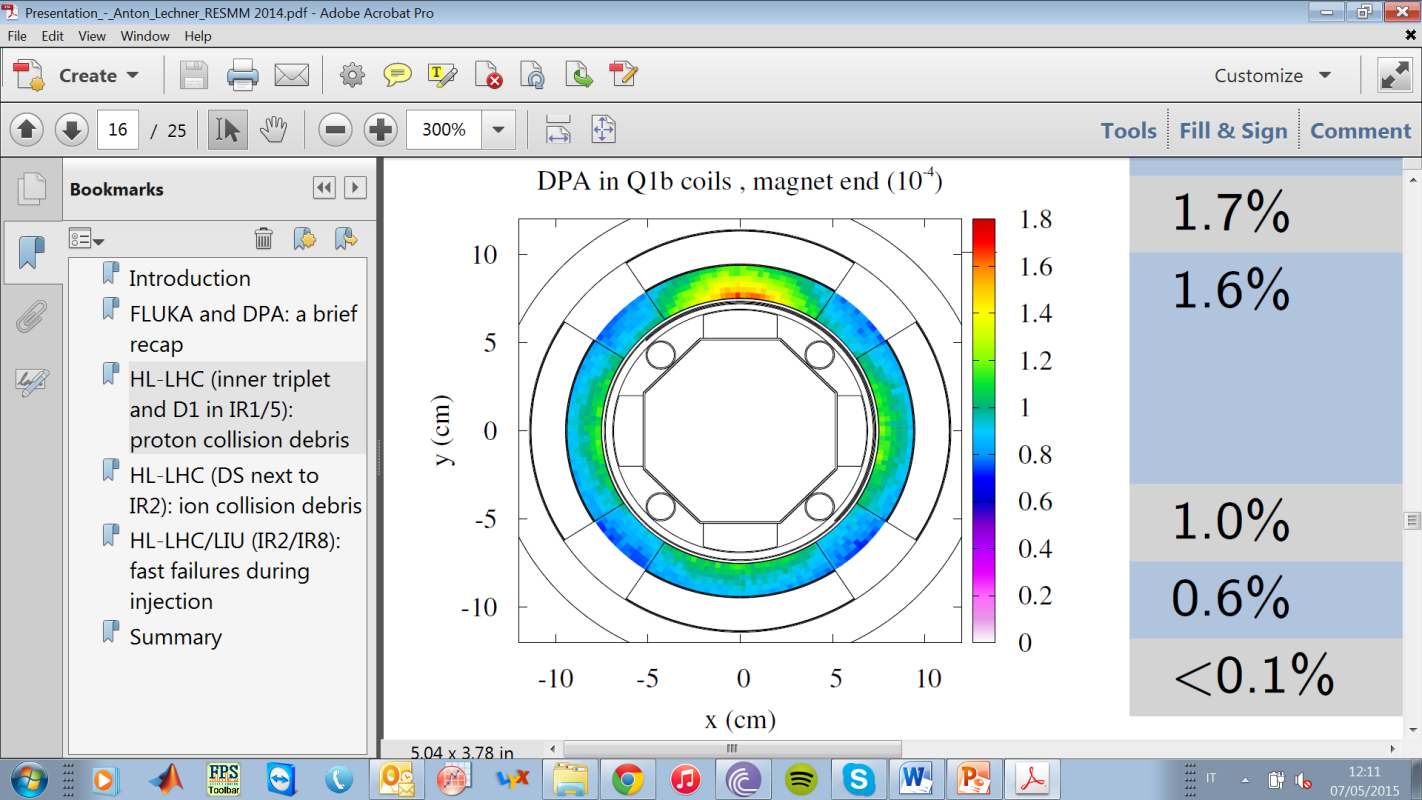 FLUKA calculations
with W shielding 
(A. Lechner, F. Cerutti et al. 2014 )
W
(to reduce the 
dose from 
150 to 30 MGy)
Q1
Charged particles
(Bragg peak)
8
9/26/2018
Proton energies & fluences
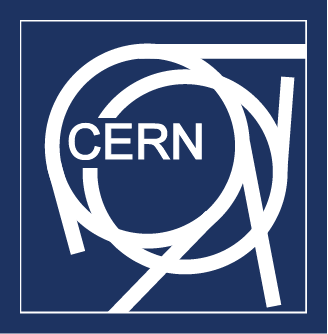 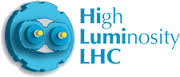 Room temperature proton irradiations
A. Lechner, F. Cerutti et al., 2014
Proton spectrum in the inner coil of Q1
24 GeV protons, IRRAD1 (CERN); 
Фt  ≤ 1.38×1021 p/m2

65 MeV protons, Louvain-la-Neuve(B); Ф t ≤ 1×1021 p/m2
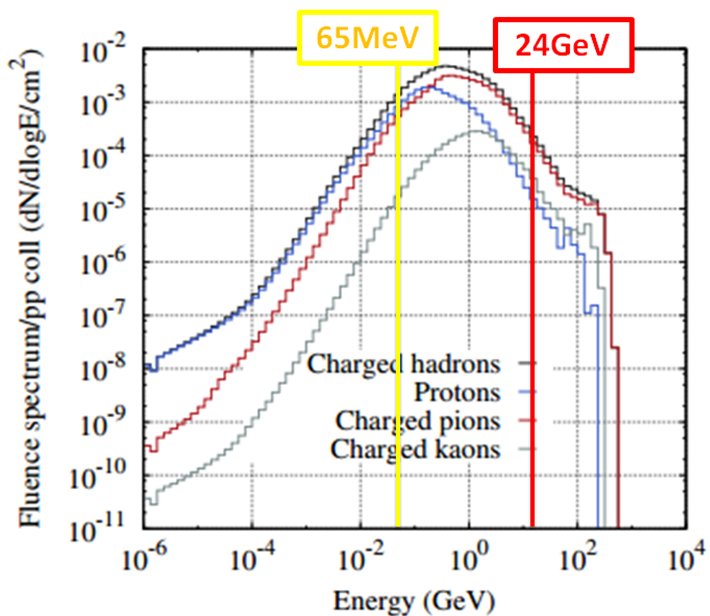 Investigated alloyed Nb3Sn wires:

RRP + Ta (#7419)      OST
RRP + Ti (#11976)     OST
PIT + Ta	 (#0904)       Bruker
9
9/26/2018
[Speaker Notes: The maximum fluence estimated for the quadrupole after the introduction of W shield is 1.8x1021 n/m2; 1.3x1019p/m2 (tot hadrons: >3x1020hadrons/m2)

Experimental set up:
Belgium: aluminium sample holder positioned in a water cooled Cu holder; the surface of the beam produced by the cyclotron is delimited by a collimator with a diameter of 3.4cm and the beam intensity homogeneity inside the collimator measured by means of alanine dosimeter; 
IRRAD1: PS, wires inserted in paperboard sample holder and fixed with adhesive Kapton tape; the beam homogeneity was 97%
 
Soll et al showed that the self-annealing effects between 4.2K and 300K are negligible (negligible thermal recombination effects)]
Linear decrease of Tc after irradiation
From AC susceptibility measures at CERN
Slope: kT=dTc/dΦt
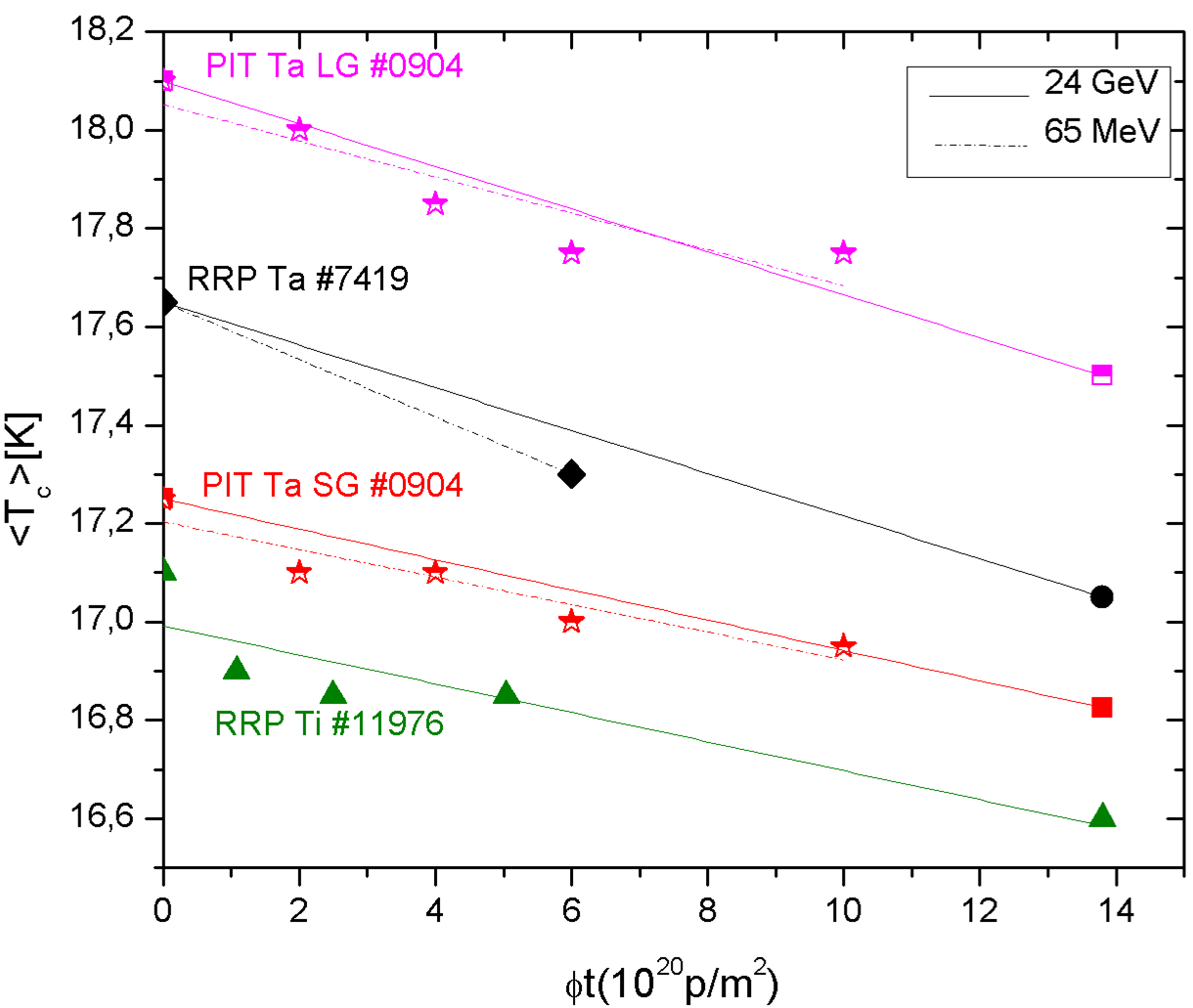 Tc=Tc0 - kTΦt
Similar slope KT :
KT ~ 0.3 - 0.5 x 10-20p-1m2
similar effects on Tc 
for the two proton sources (24GeV and 65MeV)
Small variation of transition width :
∆Tc≈0.2K 
 Homogeneous damage
DTc : due to decreasing
atomic order parameter, S
T.Spina, C.Scheuerlein, D.Richter, B.Bordini, L.Bottura, A.Ballarino, R.Flükiger,  IEEE Trans.Appl.Supercond, 25,6000505 (2015).
Linearity: Also observed after neutron irradiation: 
F. Weiss et al.  1987  
T. Baumgartner, 2014
10
9/26/2018
Enhancement of Jc after proton irradiation
From VSM measures at CERN
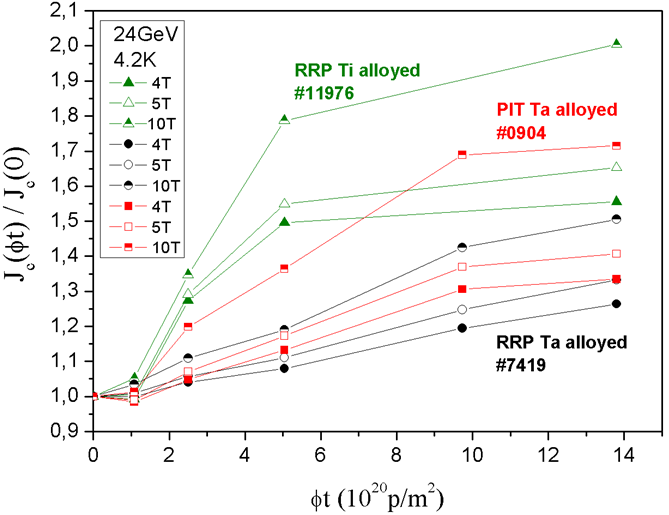 Maximum of Jc almost reached; 
Expected: between 1.38 and 3 x 1021 p/m2
T. Spina et al., IEEE Trans. Appl. Supercond., 25,6000505 (2015).
Jc(non-Cu) at 10T after 1.38 x 1021 p/m2: 10’200 A/mm2
Highest value ever measured in multifilamentary Nb3Sn wires: there is still a potential!
11
9/26/2018
[Speaker Notes: No difference was found.... Thus demonstrating the importance of the alloying elelment on the radiation damage
Similar effects regardless of the fabrication technique          (RRP and PIT)
Ti alloyed wires exhibit a larger enhancement than Ta alloyed wires]
What is the reason for the enhancement of Jc?
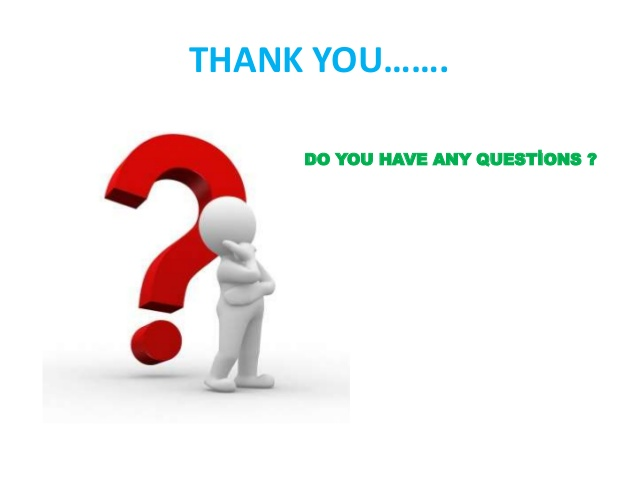 12
9/26/2018
What is the reason?
Enhancement of Jc 
(up to a factor 2 at 4.2K/10T)
Shift of the Fpmax
towards higher values of b
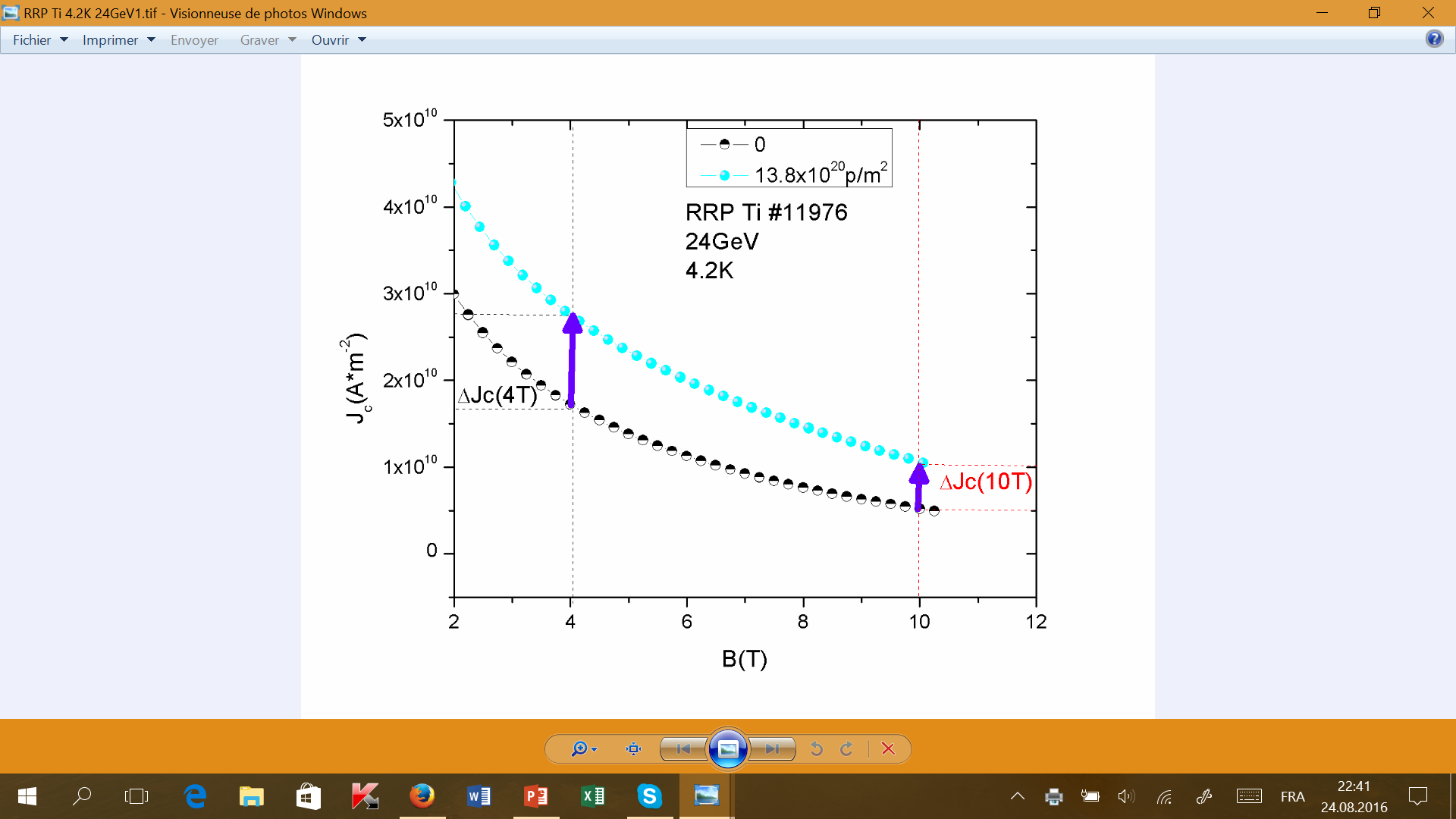 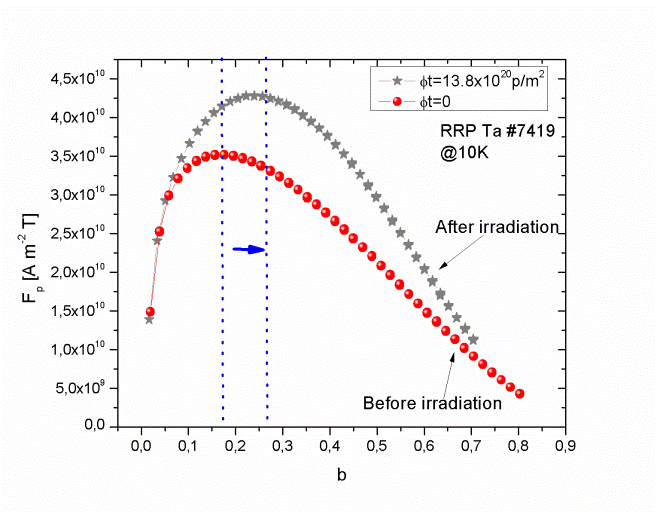 In Literature:
Observation of «defect clusters»: new pinning centers (Pande 1978)
The variation ∆Bc2 is not sufficient for explaining the increase of Jc  at B<10T (Brown, 1976;  Colucci 1977, Fähnle 1977; Weiss et al. 1987)
Additional mechanism to grain boundary pinning: point pinning
13
9/26/2018
[Speaker Notes: A marked enhancement of Jc (up to a factor 2 at 4.2K/10T) was found after proton irradiation of RRP and PIT multifilamentary wires at 24GeV 
After neutron irradiation, a similar enhancement of Jc was observed 
As shown in Fig. 2, the pinning force Fpmax after irradiation is shifted towards higher values of b = B/Bc2. This was interpreted as the effect of radiation induced point pinning.]
Pinning centers in Nb3Sn
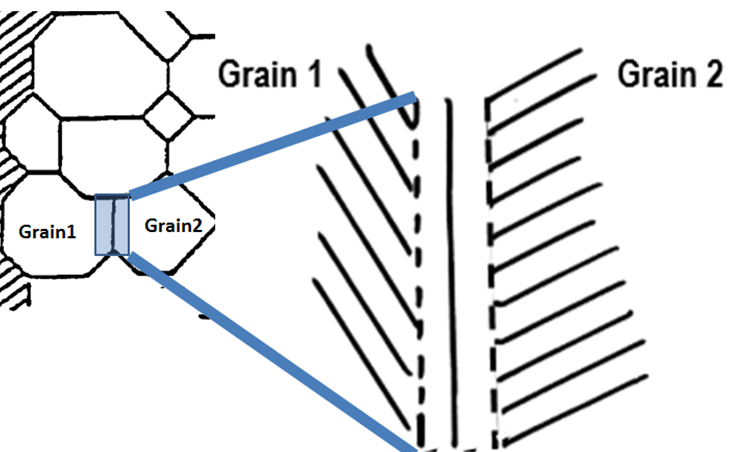 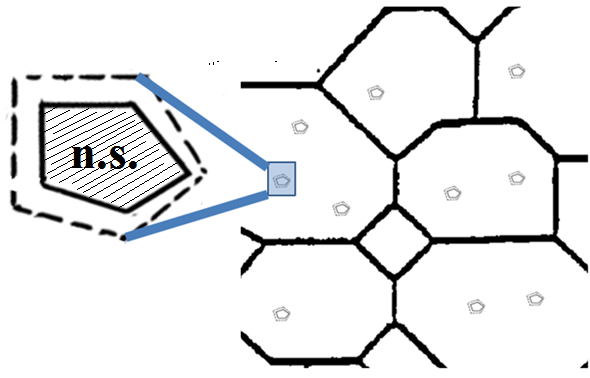 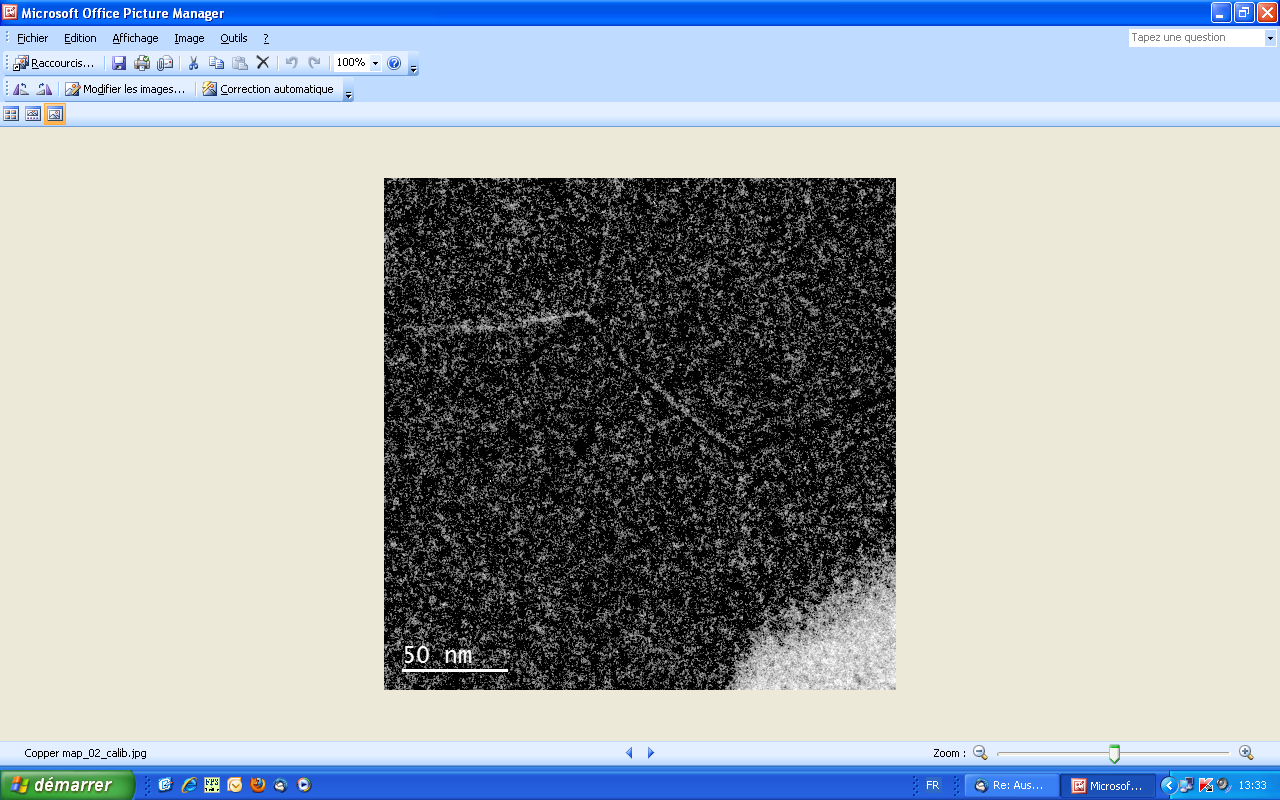 M. Cantoni et al., 2006
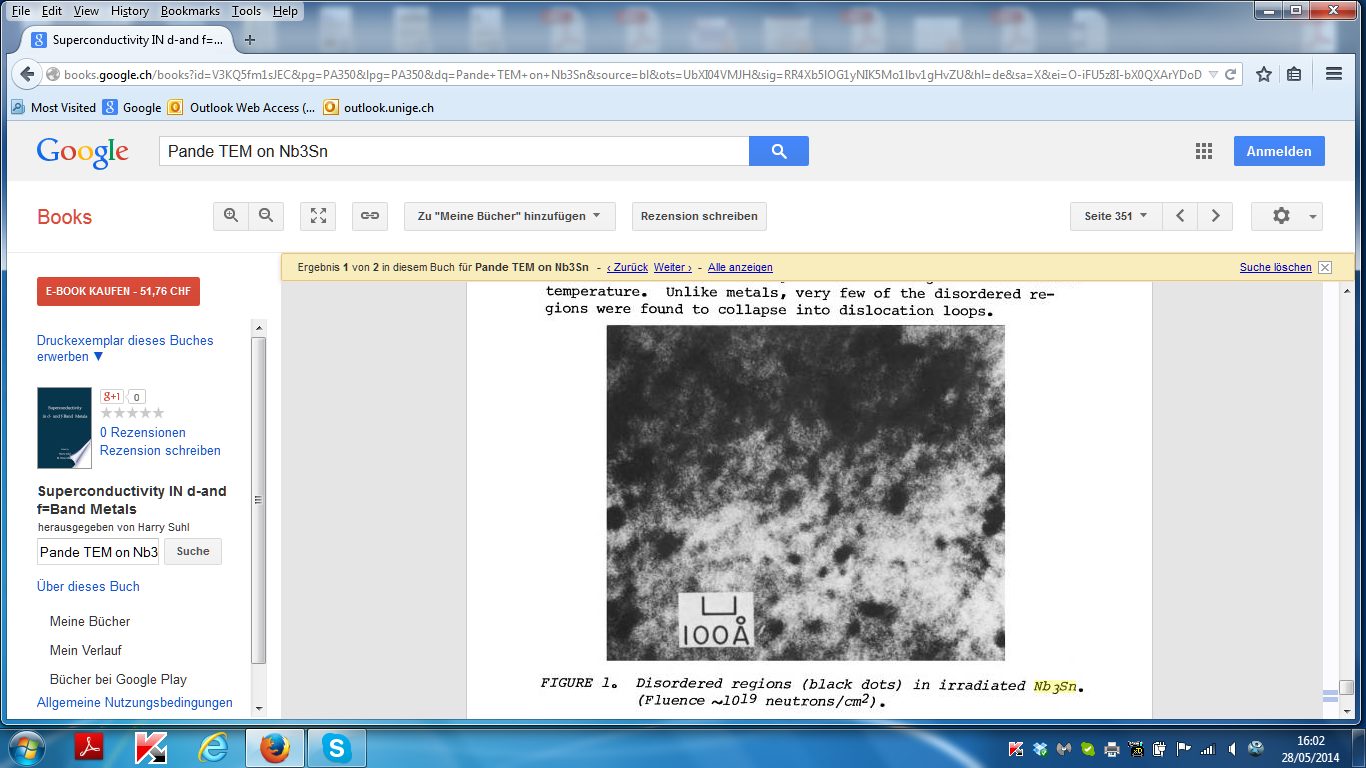 Neutron irradiated
Pande et al.,1978
14
9/26/2018
[Speaker Notes: At interfaces the periodicity of the lattice is broken:
	* at the grain boundaries
	* at the interface with an inclusion or precipitation.
The atoms of the outermost layers are displaced
              Creation of non superconducting sites             
              These defects will act as pinning centers for the flux lines

In order to maximize the number of pinning centers, two conditions have to be fulfilled: 
	* small grain size: < 100 mm (lowest possible size given by
			      thermodynamics of phase formation)
	* small inclusion size: < 10 nm (the highest number of inclusion 
			      is limited, their size is correlated to xo. 

Ombreggiato, freccia, n.s., damage region]
Flux pinning mechanisms
D. Dew Hughes (1974):
Relating the Fp to the type of microstructure and to the principal interactions involved in the anchorage mechanism:
Tot. Length pinned
Work done to move 1 flux line
Efficiency factor
Effective range of interaction
Field dependence of Fp:
Grain boundary pinning: p=1/2; q=2	
Point pinning : p=1; q=2
15
9/26/2018
Analysis of Pinning force: 
«The two mechanism model»
Hypothesis:
Grain boundary pinning doesn’t change after irradiation
T. Baumgartner ATI
Grain boundaries
Point defects
Fitting parameters
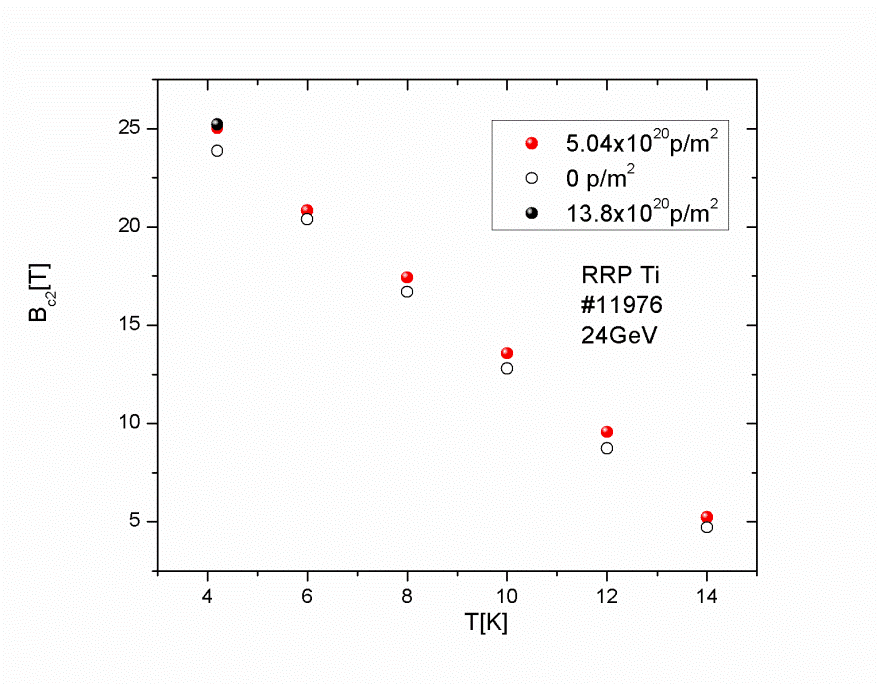 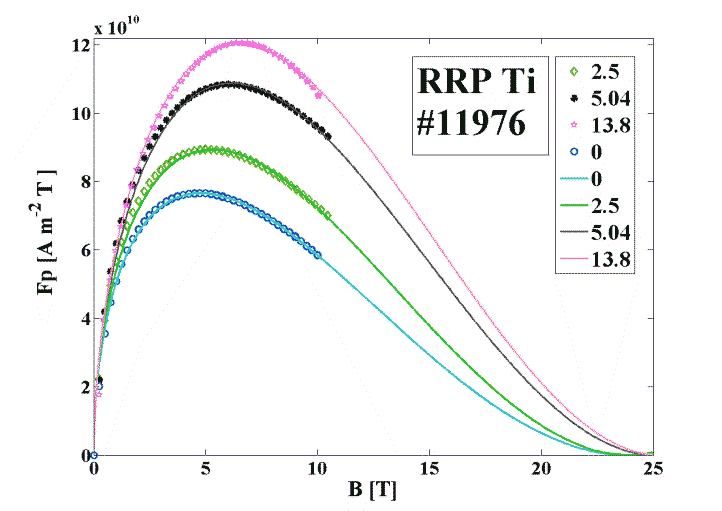 T. Spina et al., IEEE Trans App. Supercond. 2015
16
9/26/2018
[Speaker Notes: Aggiungere Thomas]
The enhancement of Jc after irradiation is due to the formation of radiation induced pinning centers!
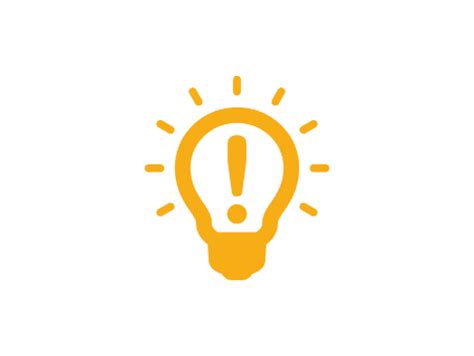 17
9/26/2018
Protons vs. Neutrons
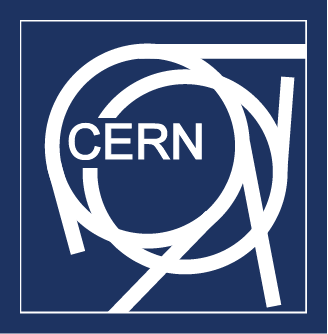 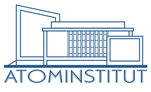 Same Nb3Sn wires: 
proton irradiation (my work at CERN); neutron irradiation (by T. Baumgartner et al.)
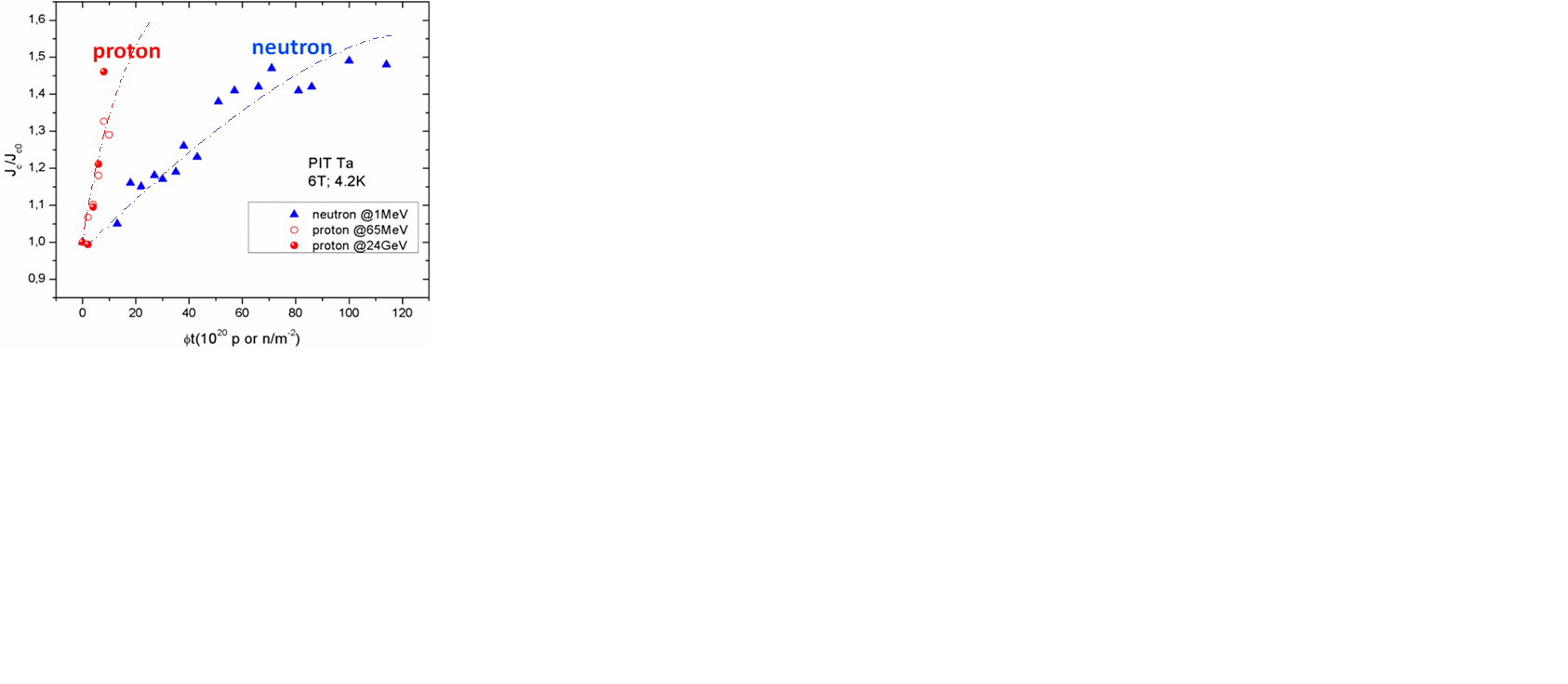 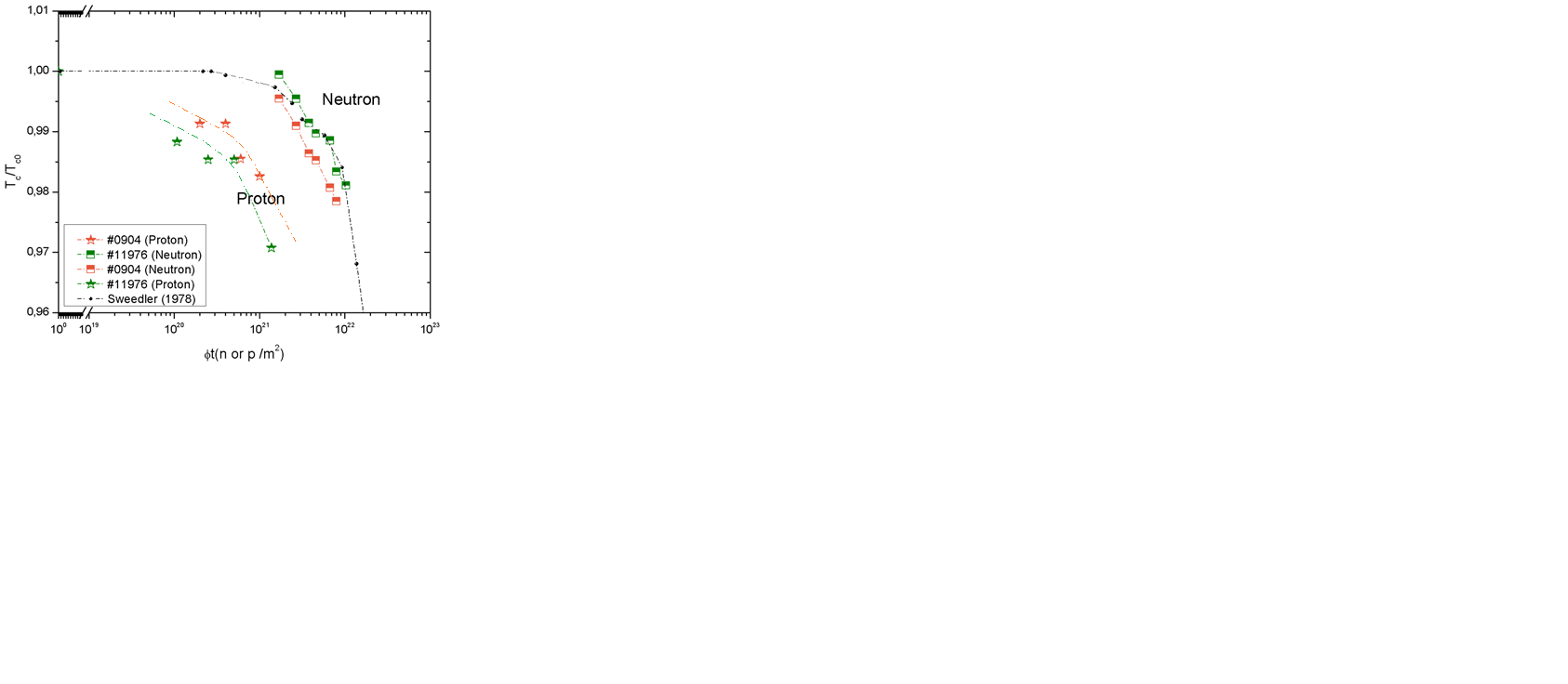 same effect on the variation of Tc/Tc0 and Jc/Jc0
proton fluence ~ 10x neutron fluence
18
9/26/2018
Comparing the effects obtained by irradiation with different projectiles, fluence is not the ideal parameter: it does not take into account  the damage energy
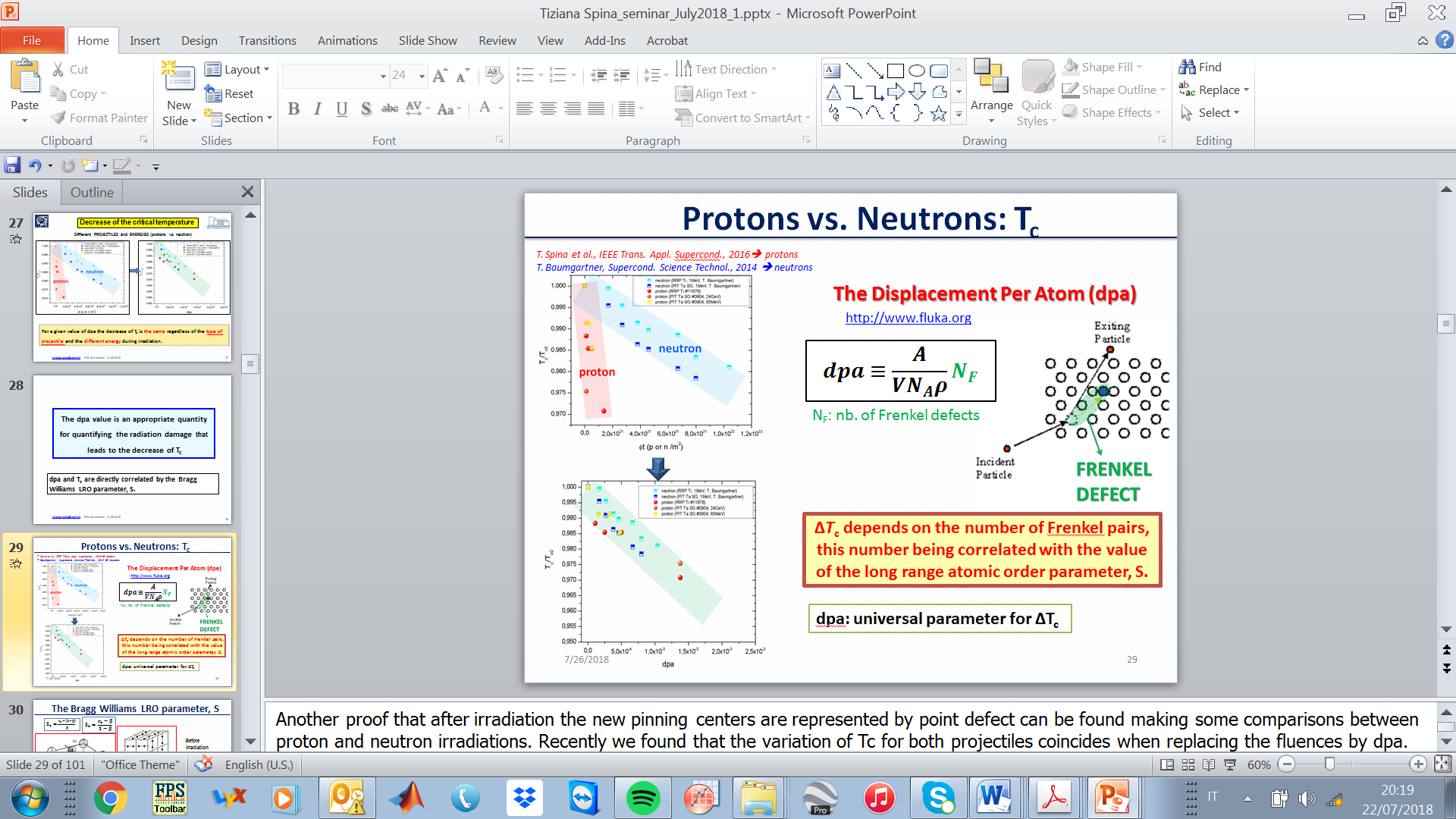 Frenkel pair:
(Norget-Robinson-Torrent Damage Theory)
Lindhard  partition function
dpa: calculated by the FLUKA code: 
Monte Carlo simulation package (the secondary ions are taken into account)
19
9/26/2018
[Speaker Notes: FLUKA is a fully integrated particle physics MonteCarlo simulation package. It has many applications in high energy experimental physics and engineering, shielding, detector and telescope design, cosmic ray studies, dosimetry, medical physics and radio-biology.]
Table: from fluence to dpa
At these energies, the same value of dpa is obtained for proton fluences  one order of magnitude lower than in the case of  neutrons.
20
9/26/2018
[Speaker Notes: At lower energies 1 to 3MeV the fluence ratio can reach 30 and more]
Protons vs. Neutrons: Tc
T. Spina et al., IEEE Trans. Appl. Supercond., 2016 protons
T. Baumgartner, Supercond. Science Technol., 2014  neutrons
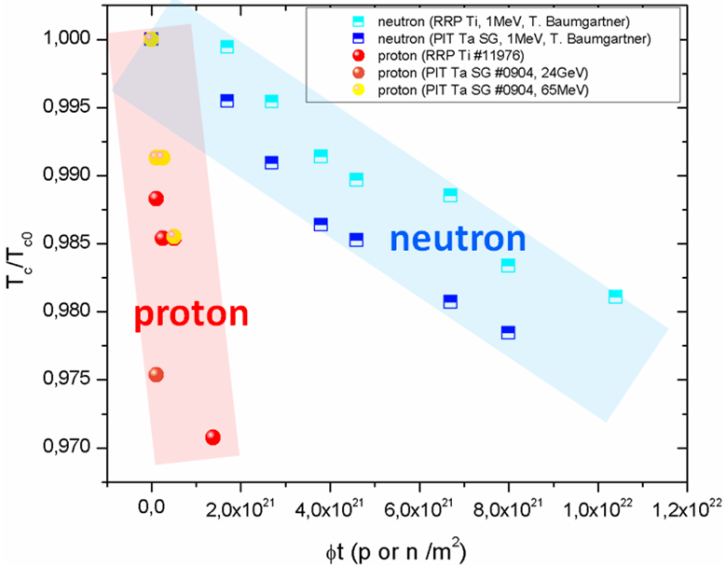 For a given value of dpa the decrease of Tc is the same regardless of the type of projectile and the different energy during irradiation.
∆Tc depends on the number of Frenkel pairs, this number being correlated with the value of the long range atomic order parameter, S.
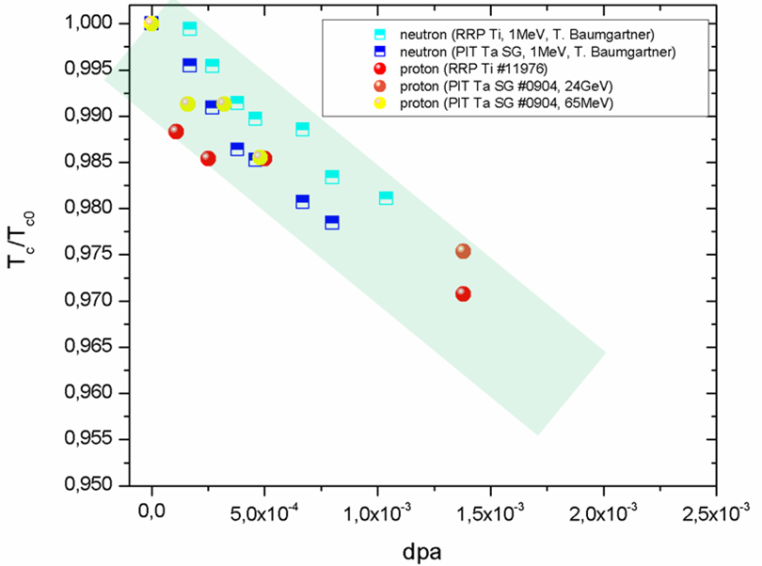 dpa: universal parameter for ∆Tc
21
9/26/2018
[Speaker Notes: Another proof that after irradiation the new pinning centers are represented by point defect can be found making some comparisons between proton and neutron irradiations. Recently we found that the variation of Tc for both projectiles coincides when replacing the fluences by dpa. As shown in the formula this is a statistical quantity that is proportional to the number of Frenkel defects and such universal relation between DTc and dpa let us state that the induced disorder by irradiation leading to the decrease of Tc is linked to the creation of this type of point defects.]
The dpa value is an appropriate quantity for quantifying the radiation damage that leads to the decrease of Tc
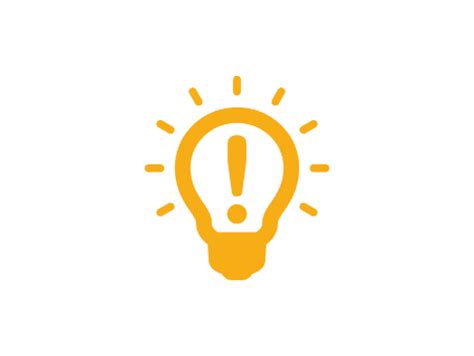 dpa and Tc are directly correlated by the Bragg Williams LRO parameter, S.
“Variation of Tc, lattice parameter and atomic ordering in Nb3Sn platelets irradiated with 12MeV protons: correlation with the number of induced Frenkel defects”, R. Flukiger, T. Spina, F. Cerutti, A. Ballarino, C. Scheurlein, L. Bottura, Y. Zubavichus, A. Ryazanov, R. D. Svetogovov, S. Shavkin, P. Degtyarenko, Y. Semenov, C. Senatore and R. Cerny, Supercond. Sci. Technol. 30 (2017) 054003 (11pp).
22
9/26/2018
Decrease of Tc in Nb3Sn wires for HL-LHC
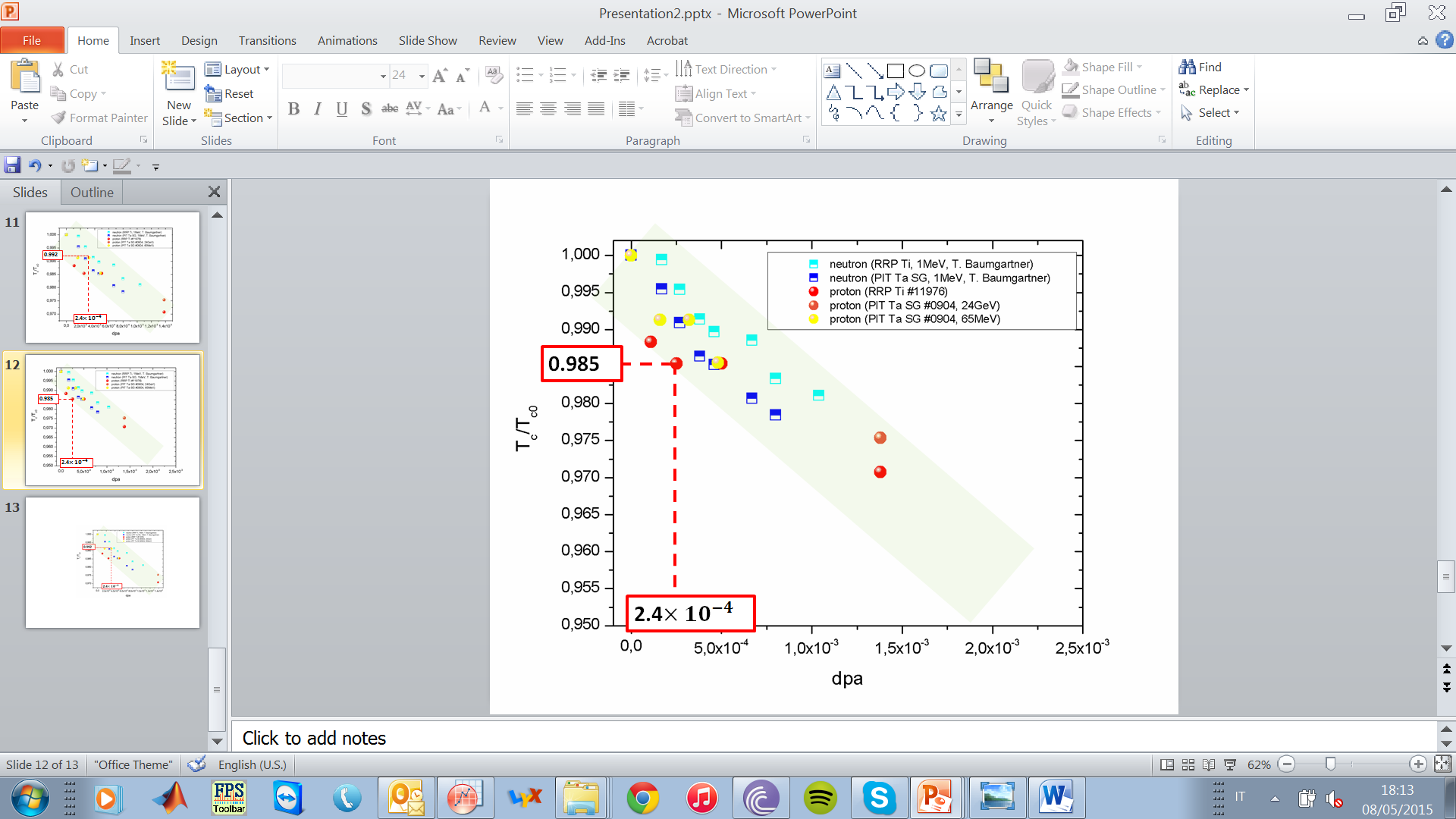 ∆Tc~ 0.3 K
Expected decrease  of Tc in Nb3Sn wires after 10 years of operation of MQXF magnets.
23
9/26/2018
Protons vs. Neutrons: Jc
In contrast to Tc, the link between ∆Jc and dpa is not linked to S but to the radiation induced defect clusters (point pinning)
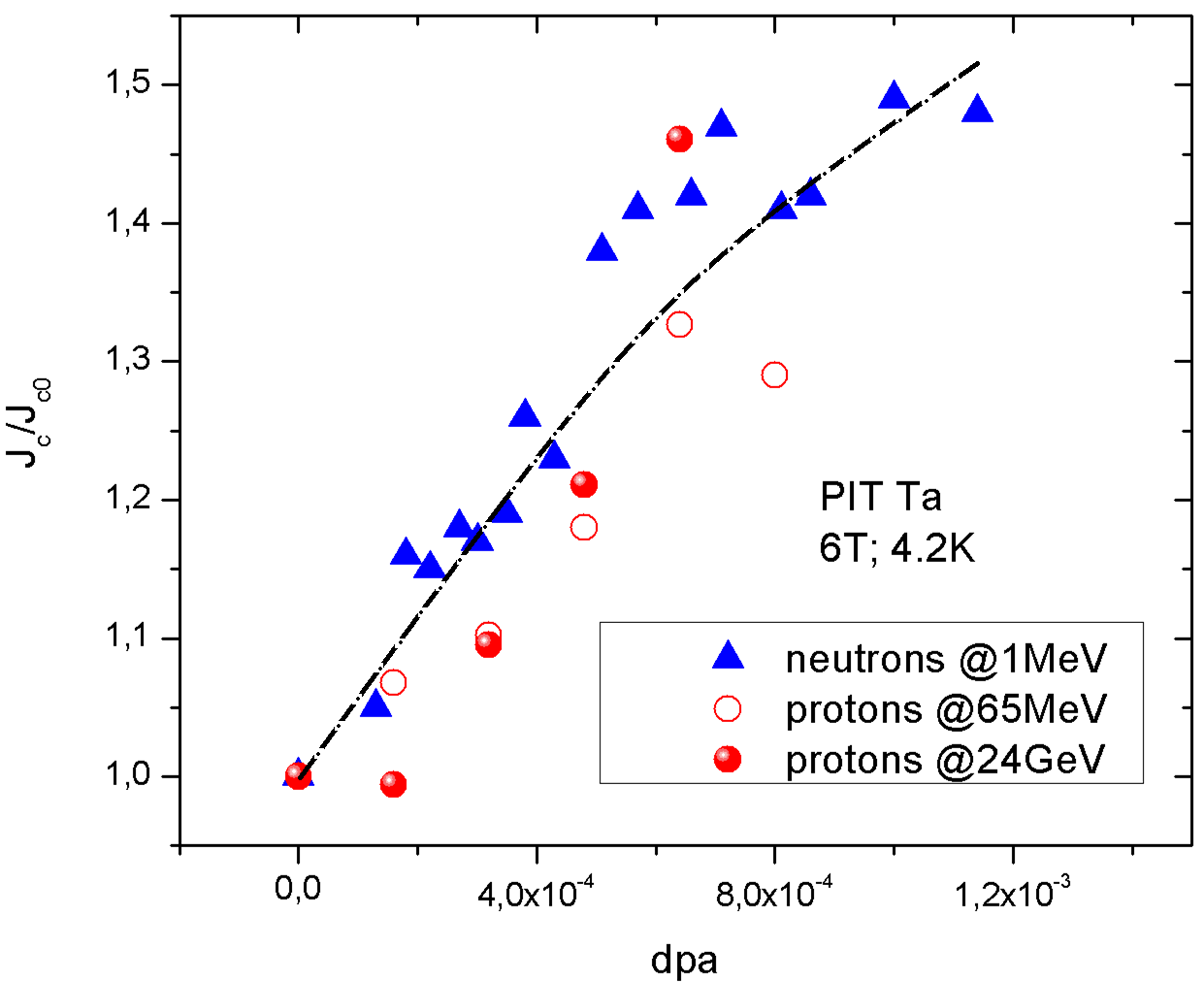 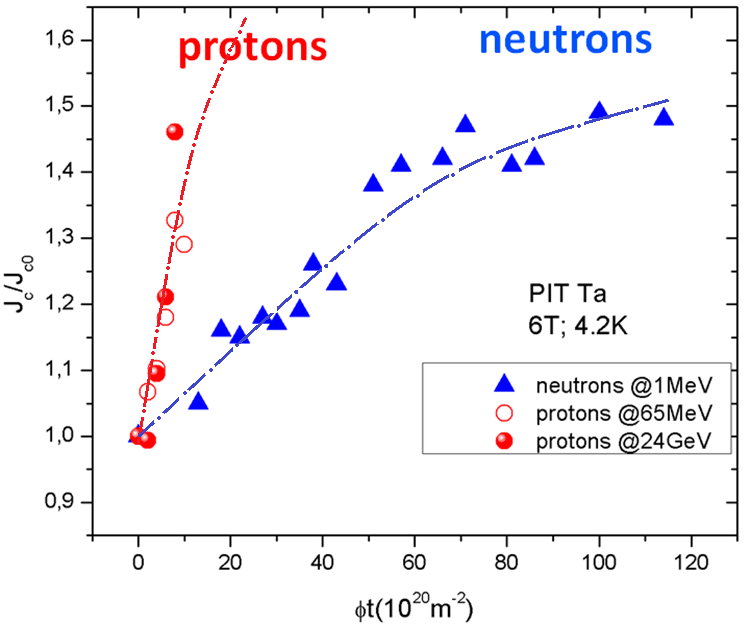 T. Spina et al, IEEE  Trans.Appl.Supercond., 2015
The enhancement ∆Jc in Nb3Sn wires after irradiation is correlated to the number of Frenkel defects in the newly produced defect clusters.
24
9/26/2018
[Speaker Notes: The correlation is not straightforward as in the case of Tc 
This suggests that the enhancement DJc in Nb3Sn wires after high energy irradiation is correlated to the number of Frenkel defects in the newly produced defect clusters.]
Conclusions
Linear decrease of Tc  and enhancement of Jc  after high energy  proton irradiation on Nb3Sn wires
The effects induced by high energy protons (charged particles) and neutrons on Tc (and Jc) can be represented by an universal parameter: the displacement per atom (dpa).
25
9/26/2018
[Speaker Notes: The same variation in Tc/Tc0 and of the Jc/Jc0 factor is induced at proton fluences ~ 10 times smaller than for neutron fluences.]
Future development
However to completely answer the question about the effects of irradiations…
Further investigations on the reduction of the RRR of the Cu matrix in the Nb3Sn wires after high energy irradiations at low temperature, followed by a recovery at 300 K, would be needed
New irradiation experiments with higher energies and fluences to validate the model in view of FCC: higher damage during FCC/run2 can lead to loss of performances (higher decrease of Tc and decrease of Jc as well as of Bc2)
26
9/26/2018
Lesson learned from the irradiation study
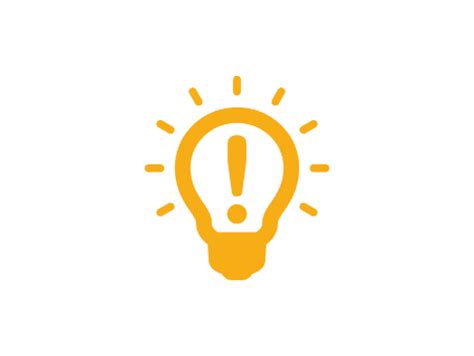 27
9/26/2018
APC after irradiation
The “artificial pinning” in Nb3Sn wires, can be introduced by high energy irradiation (protons and neutrons)
After irradiations the observed enhancement of Jc with respect to the unirradiated case is due to new point pinning centers (defect clusters);

 Two mechanism model was used to analyze the Fp after irradiation

The enhancement of Jc is correlated to the number of Frenkel defects, represented by the calculated property displacement per atom (dpa)
28
9/26/2018
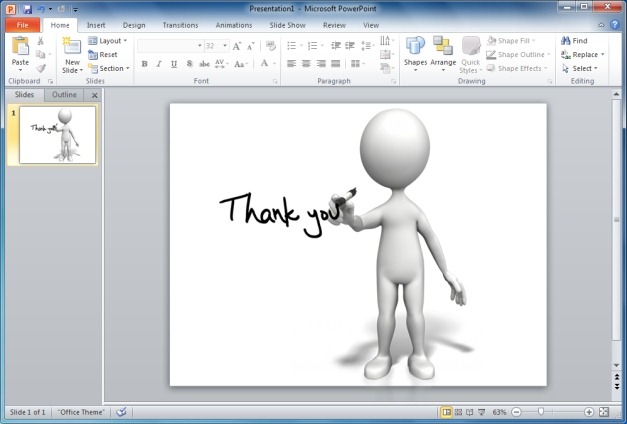 29
9/26/2018
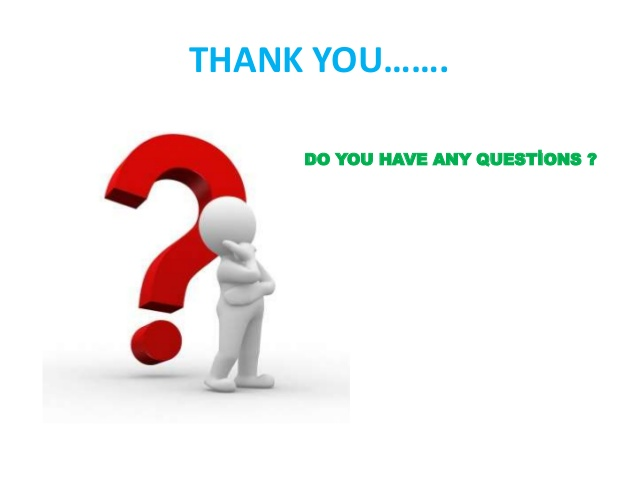 Do you have any questions?
30
9/26/2018
Superconductor for 16T
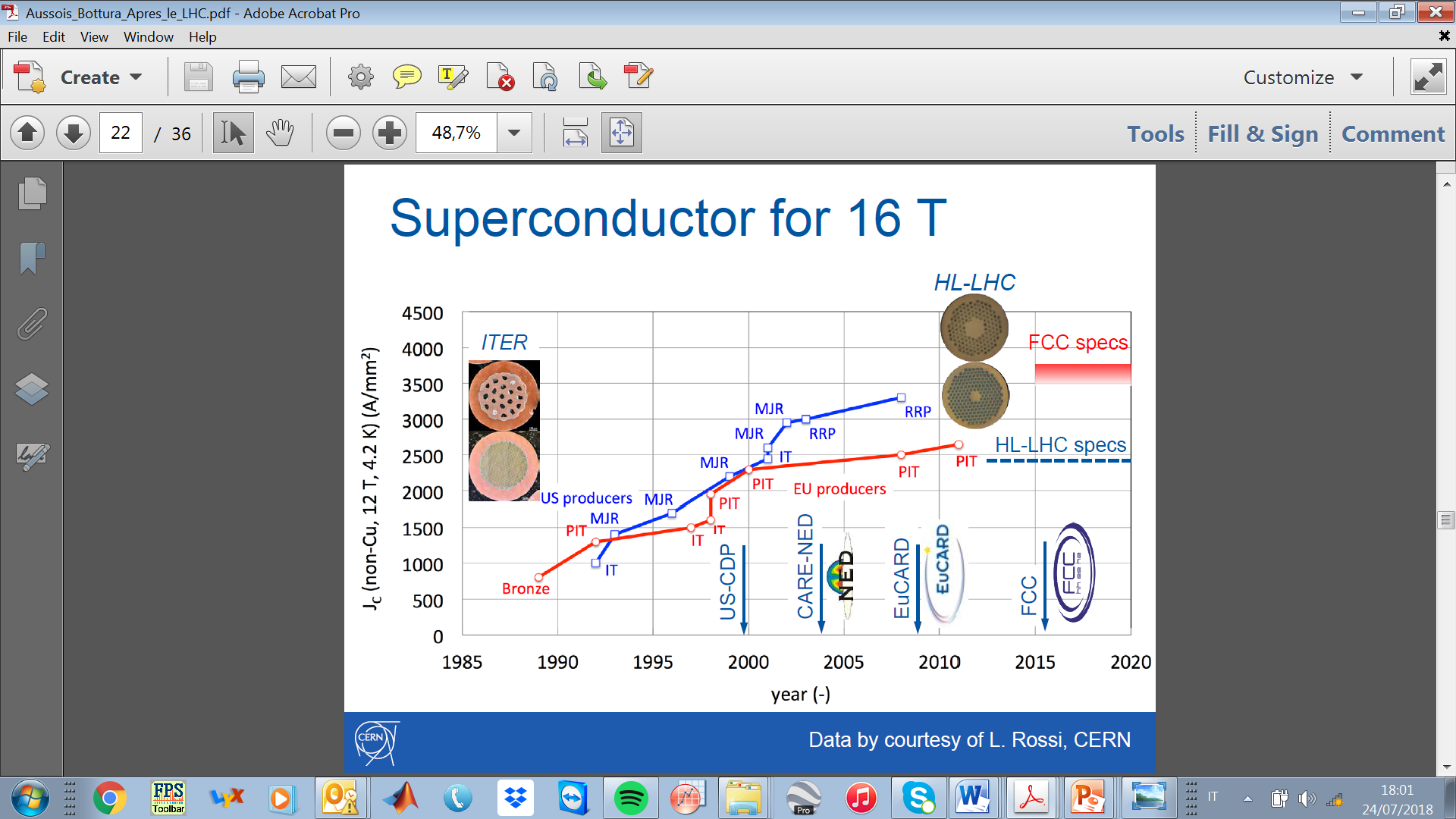 Data by courtesy of L. Rossi, CERN
31
9/26/2018
The Nb3Sn cost and targets
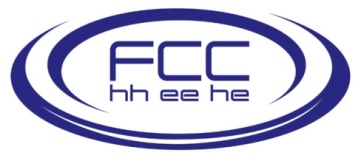 Target cost including testing and waste 5 EUR/kA.m at 16T and 4,2K (3,5Eur/kA.m at 16 T and 1,9 K), corresponding to 450 EUR/kg for a Cu/Non-Cu ratio of 1/1 and the target performance

Target critical current performance of Jc of 1500A/mm2 at 16T and 4.2K (Jc of 2300 A/mm2 at 16T and 1.9K, i.e. 50% above HL-LHC specification)

Cu/Non-Cu down to 0,8 to increase the overall current density in the high-field part
$$$
Courtesy Daniel Schoerling, CERN, 5 th of February 2017
32
9/26/2018
The Bragg Williams LRO parameter, S
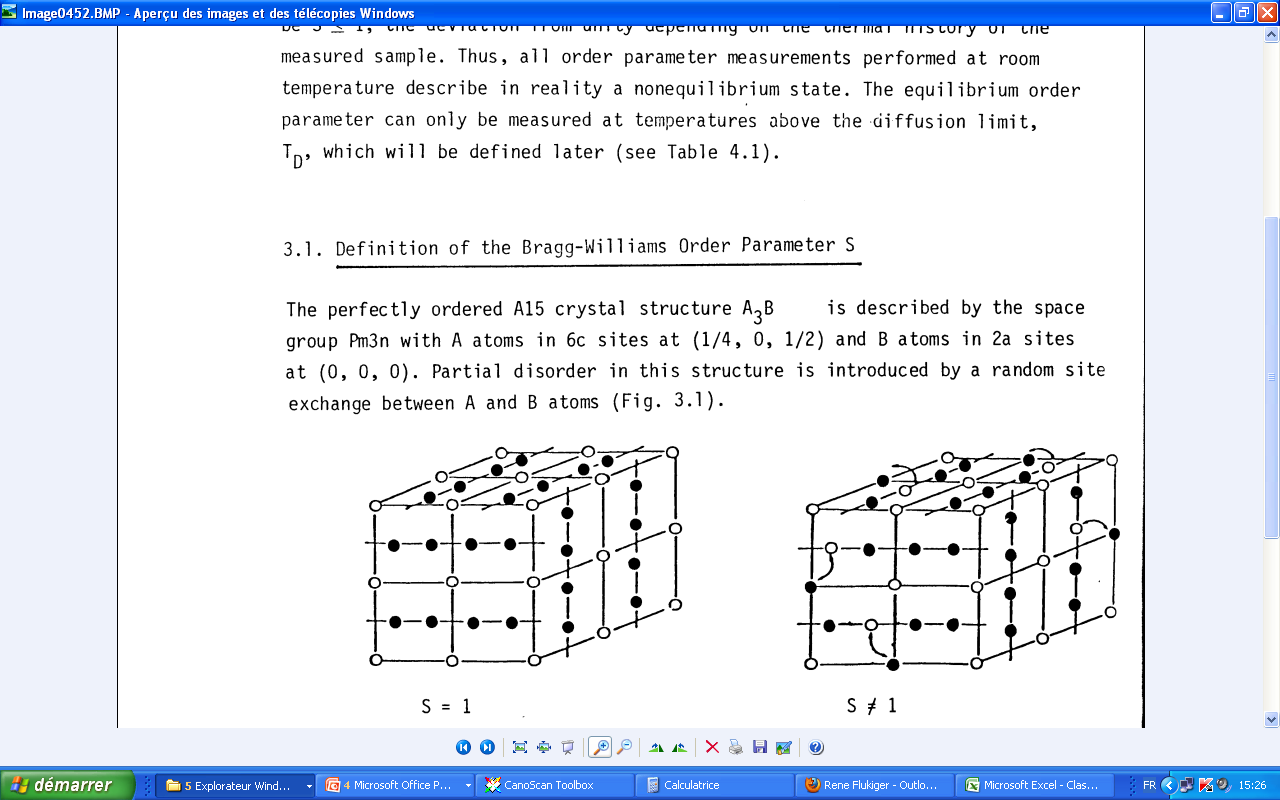 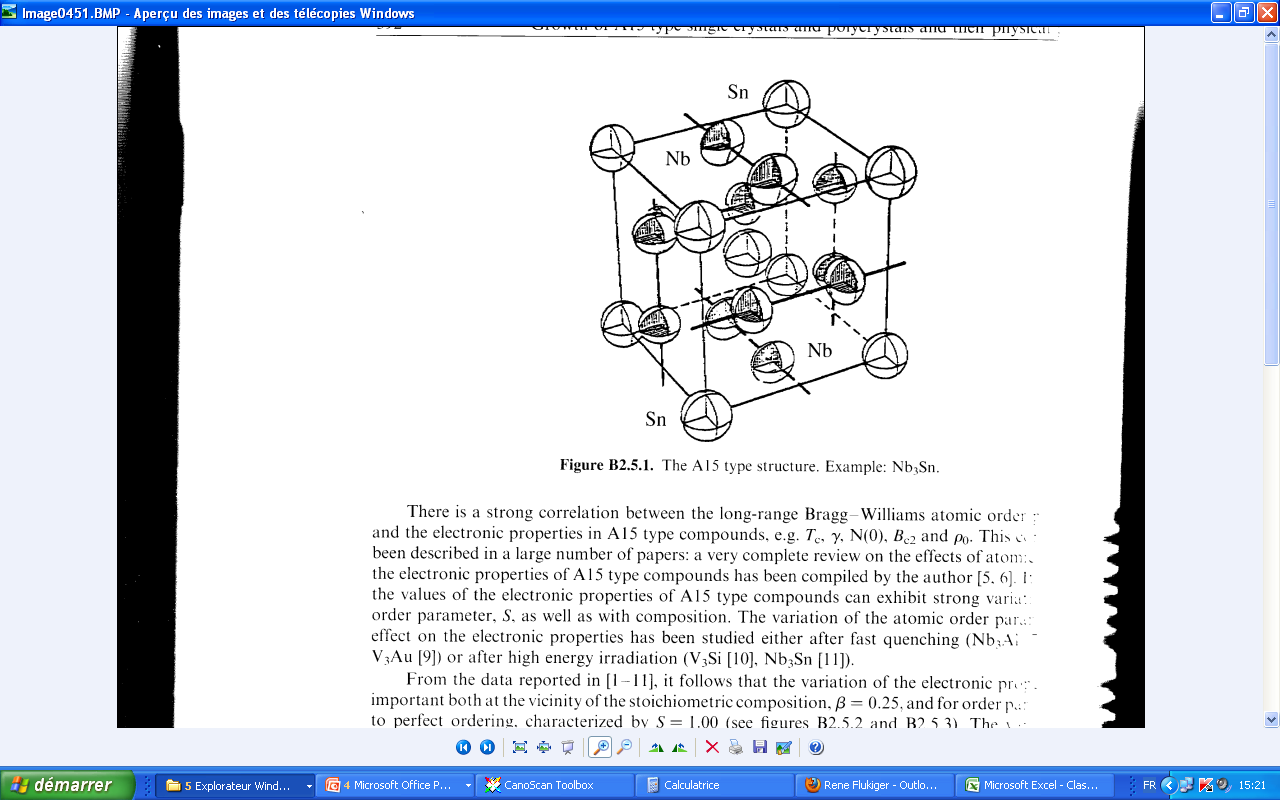 Before
irradiation
Perfectly ordered
S = 1
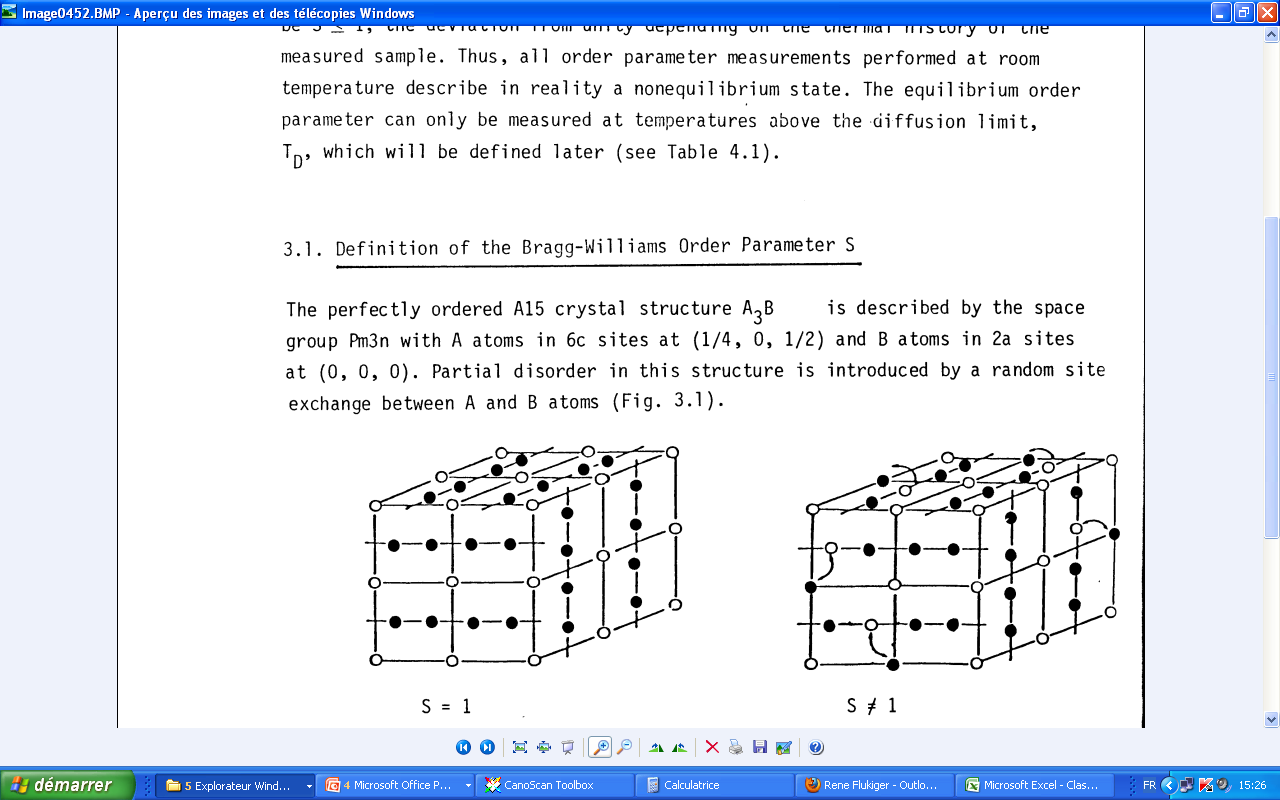 After irradiation
6c
Partly disordered
2a
S ≠ 1
ra=fraction of 6c sites (or a sites) occupied by A atoms (Nb)
rb=fraction of 2a sites (or b sites) occupied by B atoms (Sn)
33
9/26/2018
Nanoinclusions (2)
Composite Cores (adsorbed Oxigen)
Wires produced with identical  composition and reactions conditions:
* Composite cores (Nb+Ta P/M): S. Gauss, R. Flükiger, Adv. Cryo. Eng., Vol. 34(1988)843
* Melted Nb-Ta rods: M. Klemm et al., SuST, 3 (1990) 249
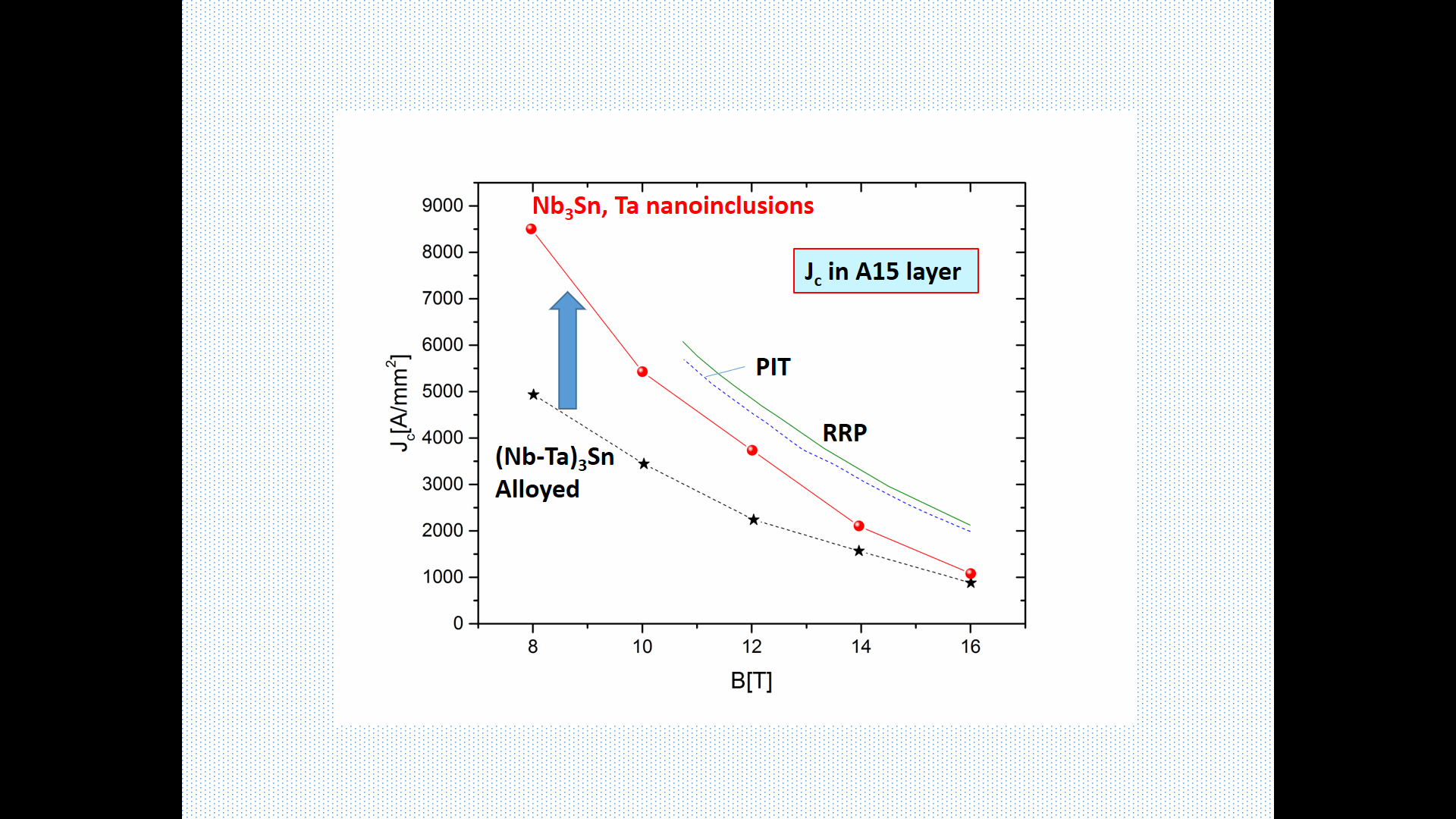 (point pinning: observed shift in the Fpmax)
Artificial Pinning: Nanoinclusions formed by Oxygen adsorbed at the powder surface (~ 0.5 wt.%)
∆Jc
Not by Ta nanoinclusions, due to their dissolution in the A15 phase
RRP, PIT: values from P. Lee, 2008
34
9/26/2018
[Speaker Notes: The oxygen adsorbed at the Ta powder particle surfaces (~ 0.5 wt.%) lead to nanoinclusions.
No Ta nanoinclusions due to their dissolution in the A15 phase]
Nanoinclusions: comparison
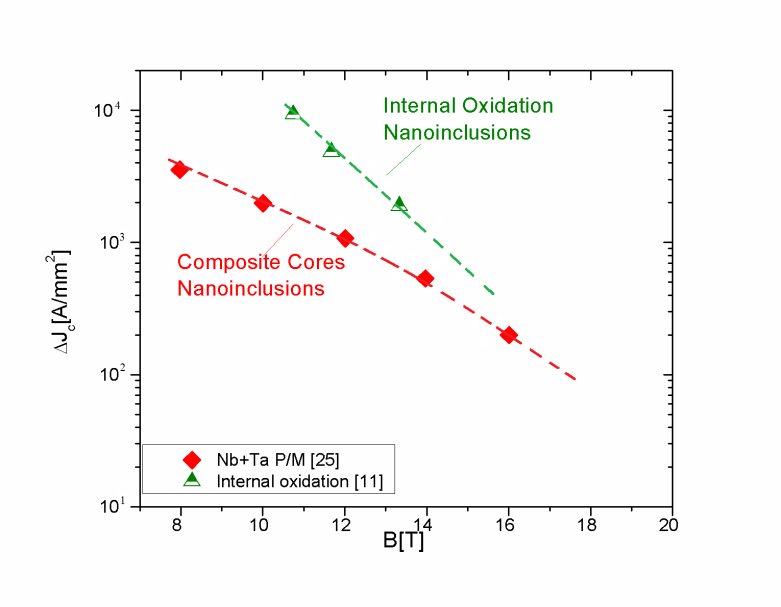 Higher values for Internal Oxidation attributed to higher oxygen content leading to a stronger grain refinement.
35
9/26/2018
[Speaker Notes: The difference DJcN = Jc,Nanoincl –  Jco between the Nb3Sn wires with composite cores and the corresponding wires with Nb-Ta melted core is shown in fig.]
Nanoinclusions vs. Irradiations
T. Spina et al., IEEE Trans, App. Superc., vol. 27, no. 4, June 2017
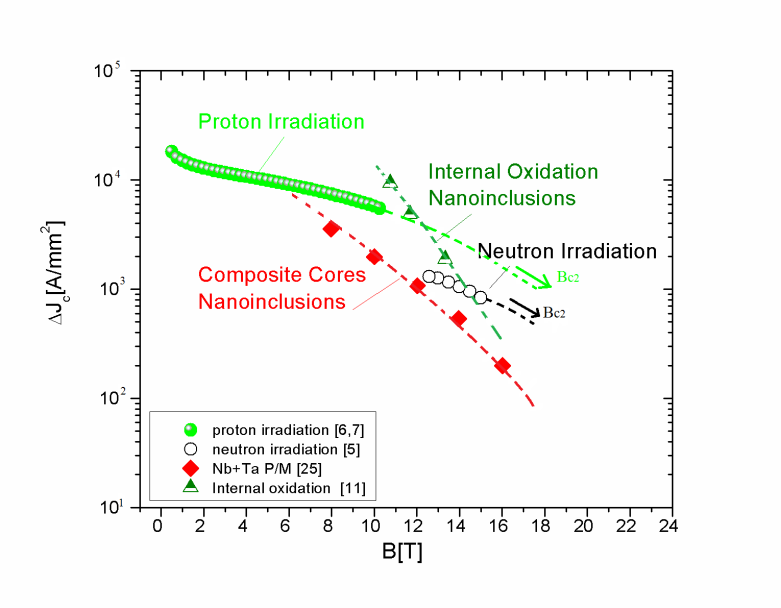 At Low field (B<12T):
∆Jc higher for nanoinclusions:
APC in irradiated wires: 
Defect clusters (point pinning)


APC in wires with nanoinclusions:
Second phase (point pinning)
Grain refinement (grain boundary pinning)
At High field (B>12T):
@18-19T for nanoinclusions
@Bc2 for irradiations
∆Jc→0
36
9/26/2018
[Speaker Notes: At High field: 
At Low Field:
∆Jc of wires with nanoinclusions show a steeper slope than those of irradiated wires, leading to considerably higher Jc values at fields of below 12 T.]
Conclusions (2)
The enhancement ∆Jc 

after irradiation decreases gradually with increasing field and is zero at Bc2 (around 23 T for a binary Nb3Sn wire) 

for Internally Oxidized (binary) wires with ZrO2 nanoinclusions , this limit is already reached around 18 - 19 T.
For ternary alloyed Nb3Sn wires (as will be employed in FCC), a similar difference is expected, raising the limit for ∆ Jc = 0 to higher magnetic fields.
37
9/26/2018
The HL-LHC project
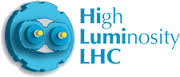 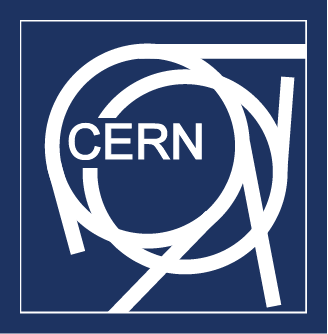 To increase the integrated luminosity from 300fb-1 to 
4000fb-1
Why?
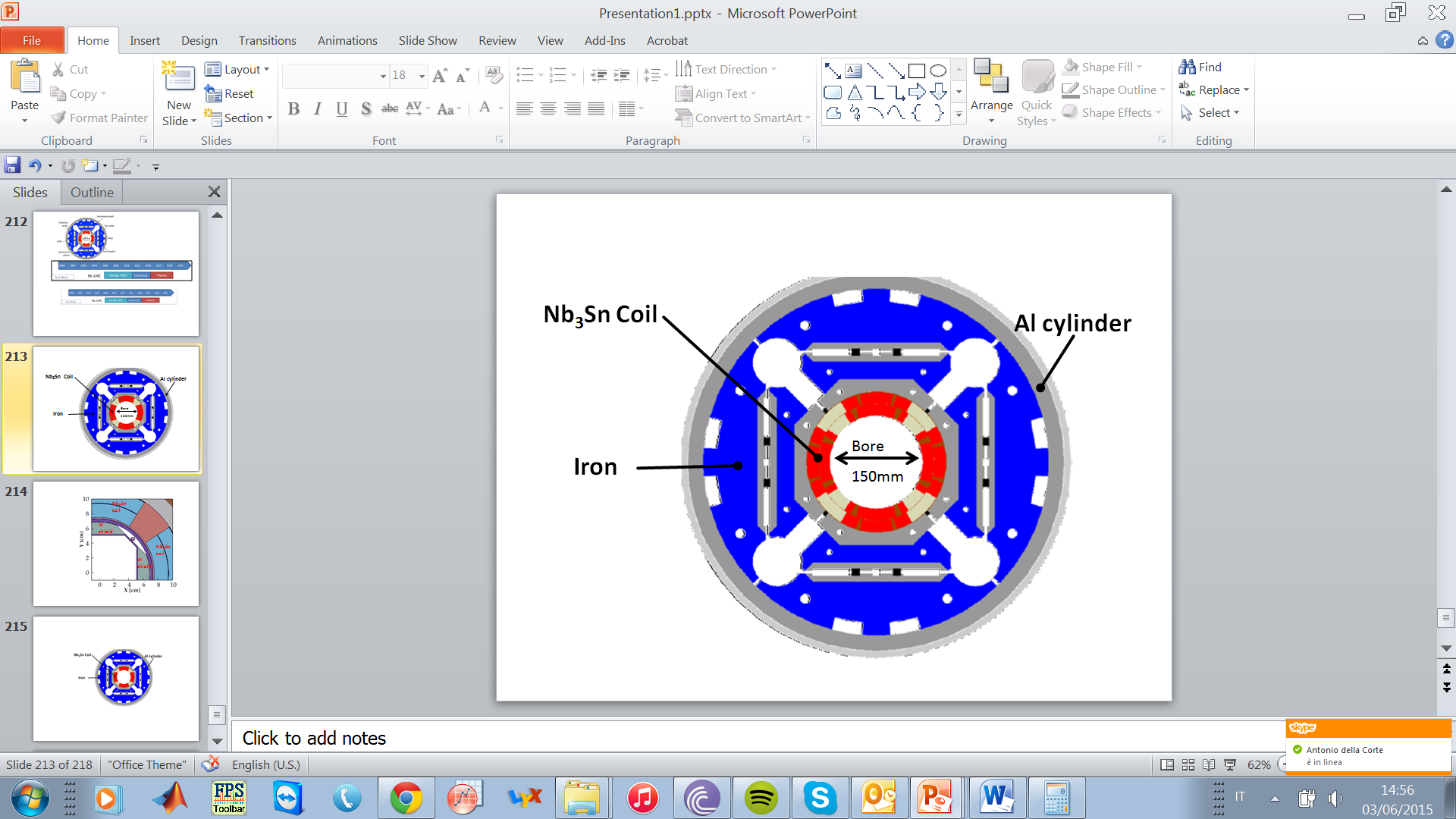 How?
NbTi inner triplet will be replaced by  Nb3Sn quadrupoles with larger aperture (150 mm).
QXF (Nb3Sn low β quadrupoles)
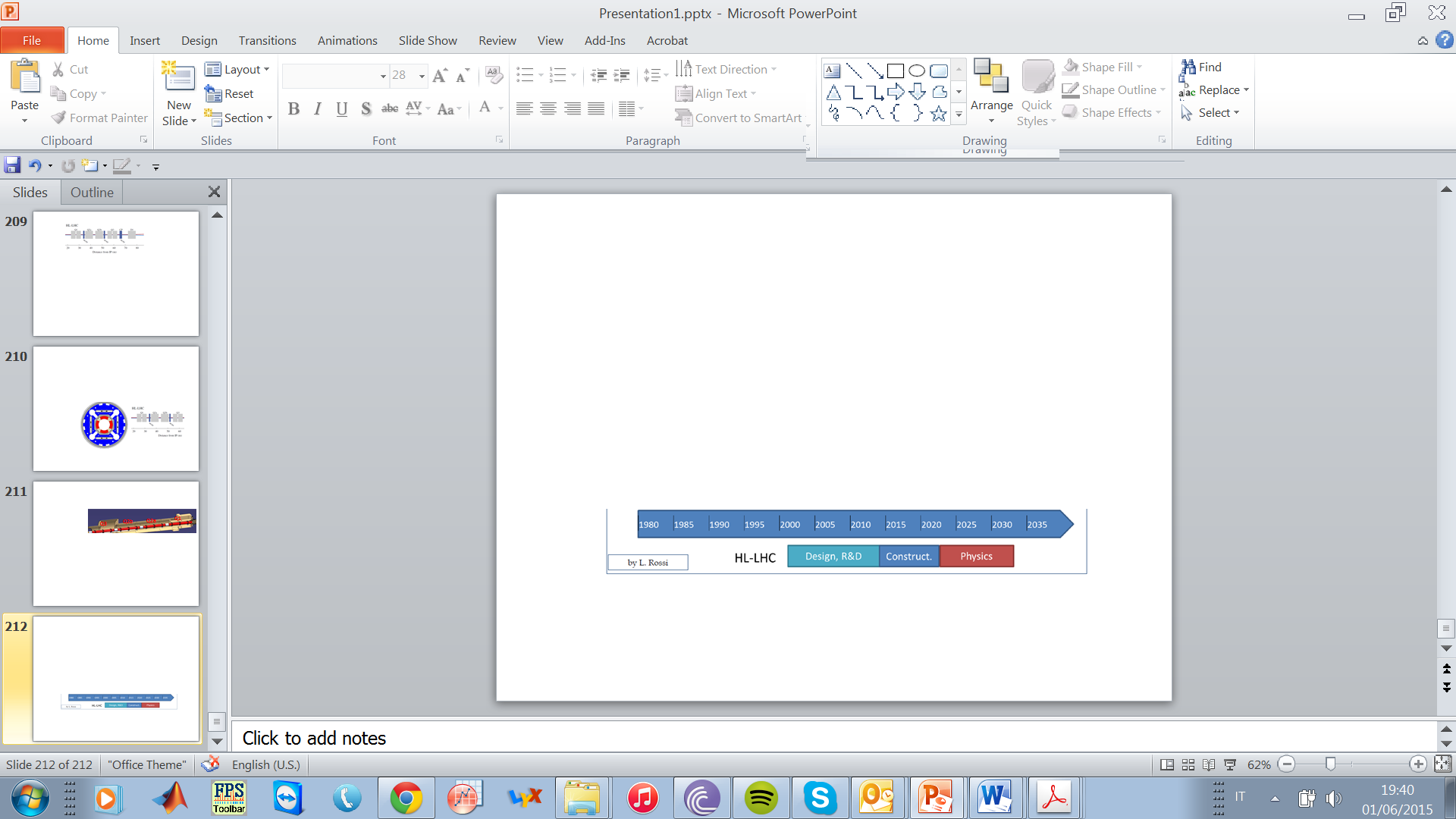 When?
38
9/26/2018
[Speaker Notes: 4000fb-1

The HL LHC project aims at accumulating 3000fb-1 in the years 2023-2035
Plan:Short model program: 2014-2017
Long model program: 2015-2018
Series production: 2018-2022]
Main ingredients needed for this work...
Metallurgy HIP (Unige)
FLUKA simulation  dpa
Irradiation facilities: Université Catholique de Louvain-la-Neuve (Belgium); IRRAD1 at CERN; Kurchatov Institute (Russia).

Collaboration with Atom Institute of Vienna (Austria)

Safety condition for irradiated samples 
    (@CERN: 1 µSv/h at 10 cm)
Radiation damage theory
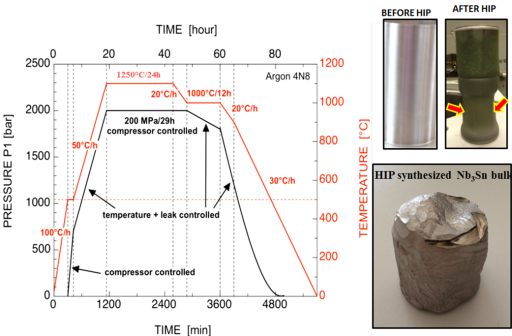 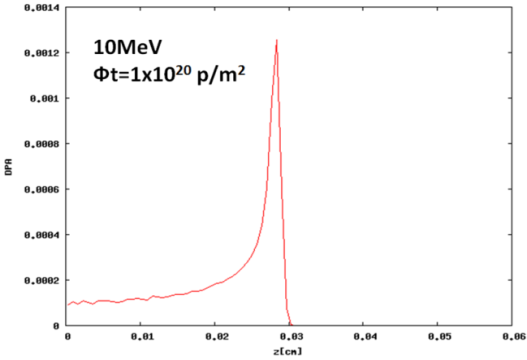 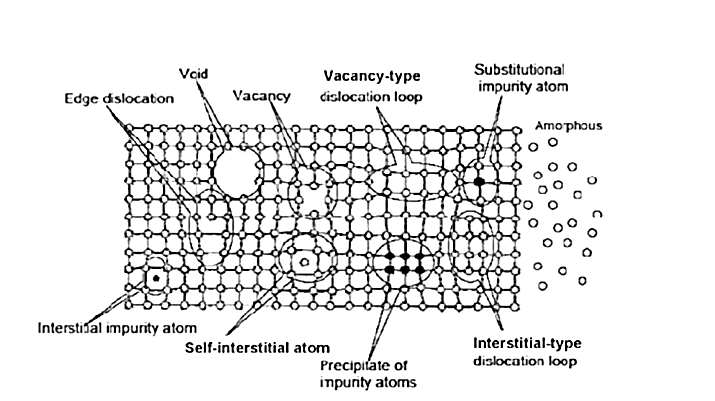 Spark erosion (Unige)
 Nb3Sn platelets
Nb3Sn wires
Diffraction measures (Unige)
and Full Prof refinementS, a
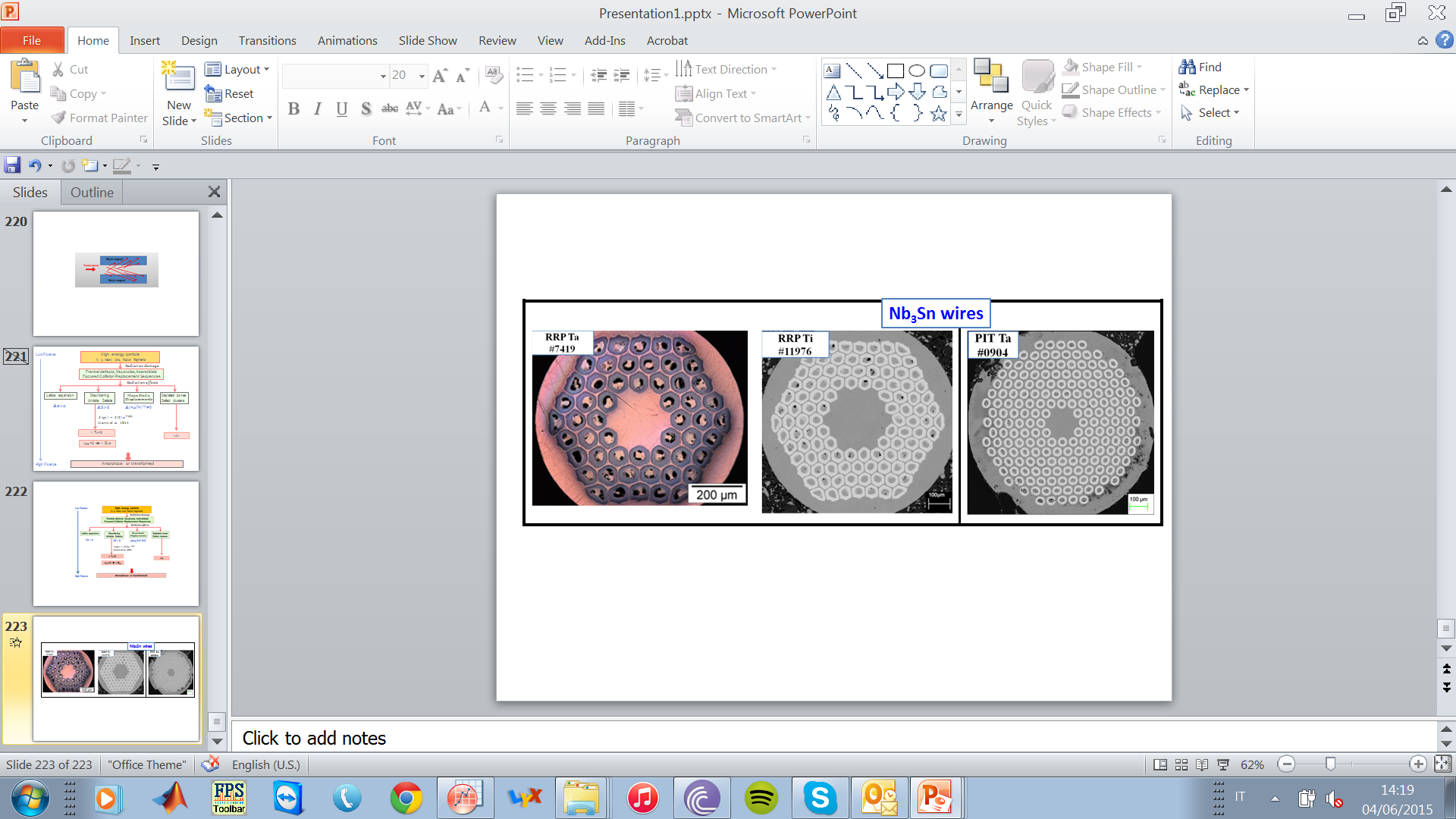 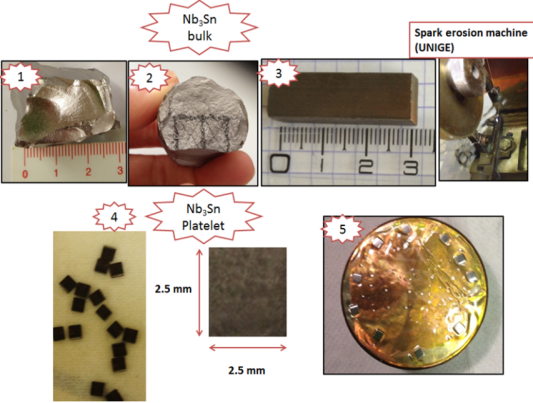 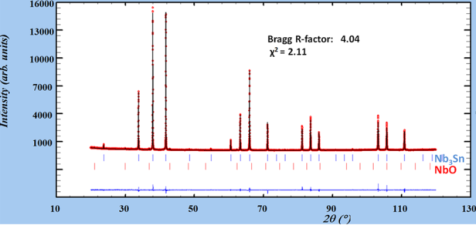 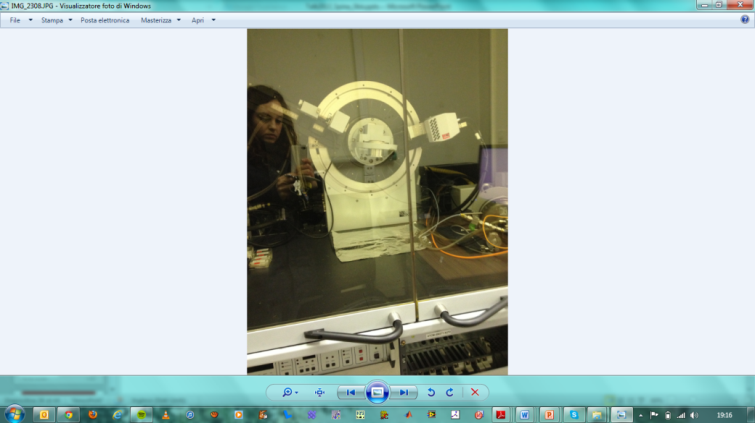 Magnetization (CERN)
 ∆Jc, ∆ Tc
Flux pinning models
SEM, SQUID measures (Unige)to characterize the Nb3Sn platelets
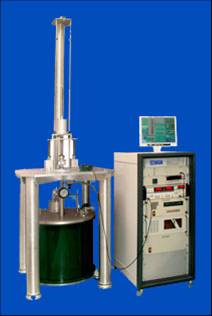 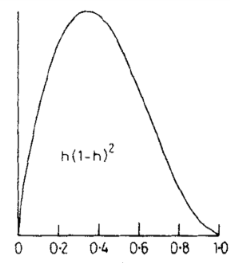 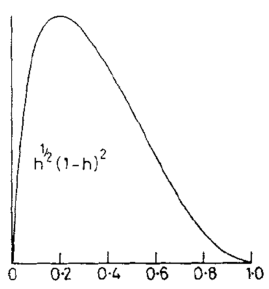 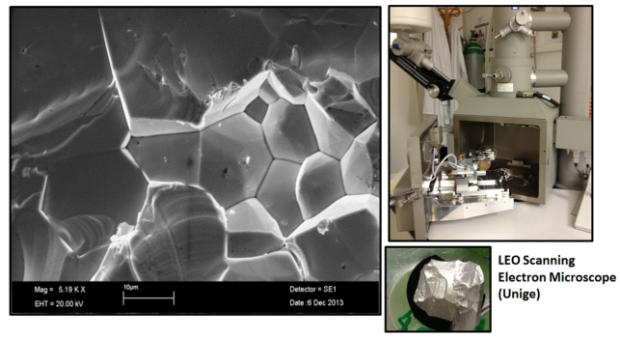 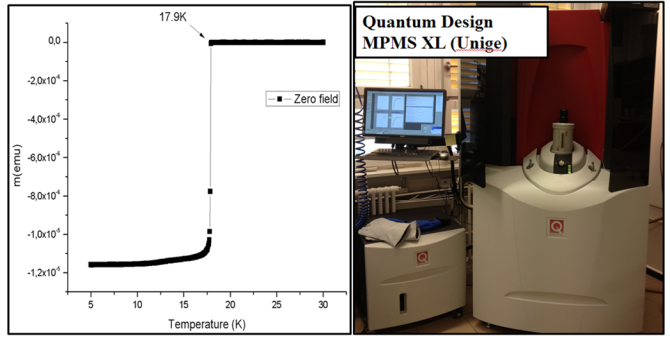 39
9/26/2018
[Speaker Notes: Multidiscplinary work......
Above all....
Collaboration with more than one institute to irradiate the Nb3Sn wires and platelets
The present PhD thesis work contains a series of experiments which are performed at different locations. Under these conditions, the organization of the work required a very careful planning; overlapping with other users at the various experimental places caused some difficulties, which had to be overcome. In addition, the very time consuming preparation of the large number of thin Nb3Sn samples required for the planned Bragg peak experiments and for the preparation of Ti sheathed MgB2 wires was successfully accomplished.]
Why is it important to study the damage induced by charged particles?
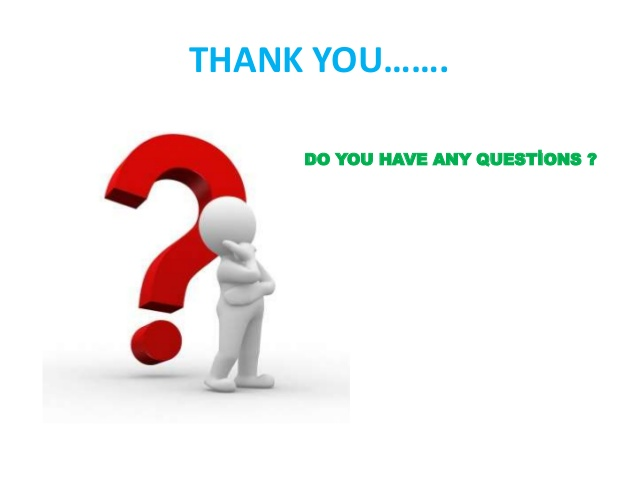 40
9/26/2018
Reasons to investigate proton irradiation damage (1)
From literature…..
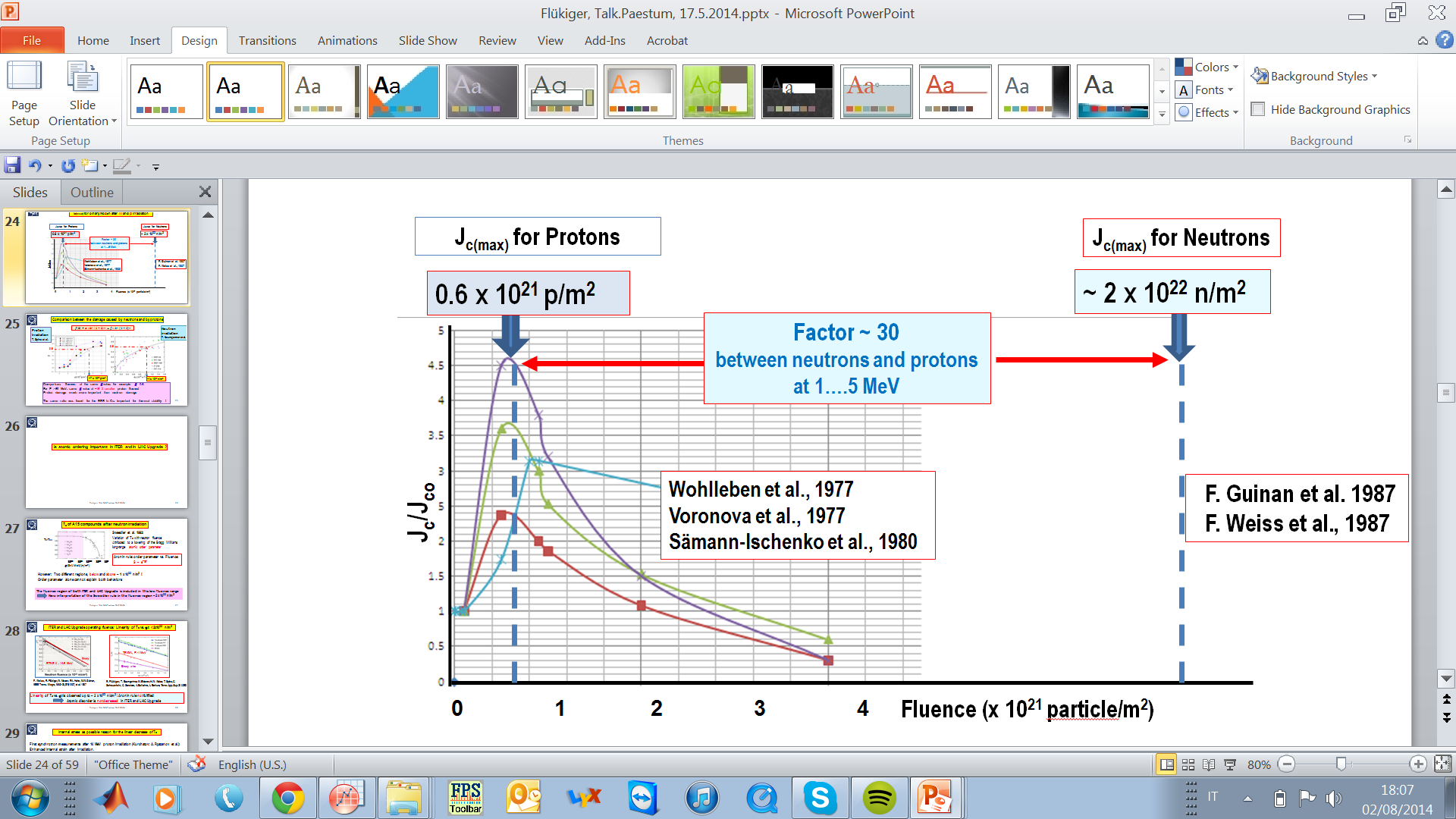 41
9/26/2018
Reasons to investigate proton irradiation damage (2)
….due to their charge they exhibit a different behavior inside the matter
Stopping power:
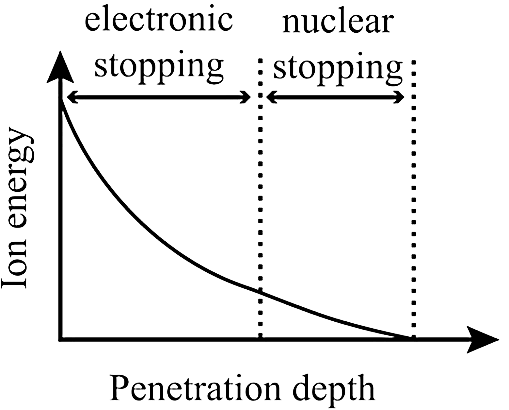 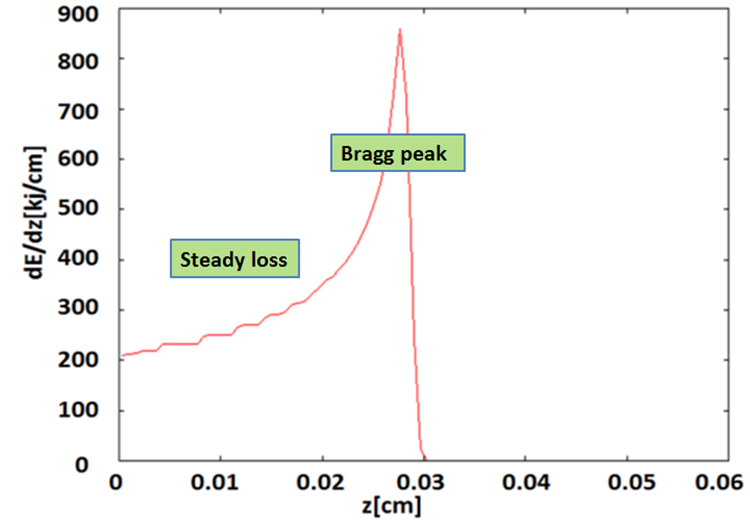 10 MeV protons in Nb3Sn
(FLUKA)
Steady loss homogeneous damage
(as for neutrons)
Bragg peak higher damage
(no analogy with neutrons)
42
9/26/2018
It is necessary to know the behavior after proton irradiation as an example of charged particles
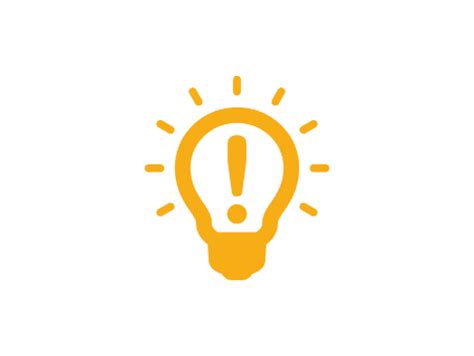 43
9/26/2018
What happens really in HL-LHC?
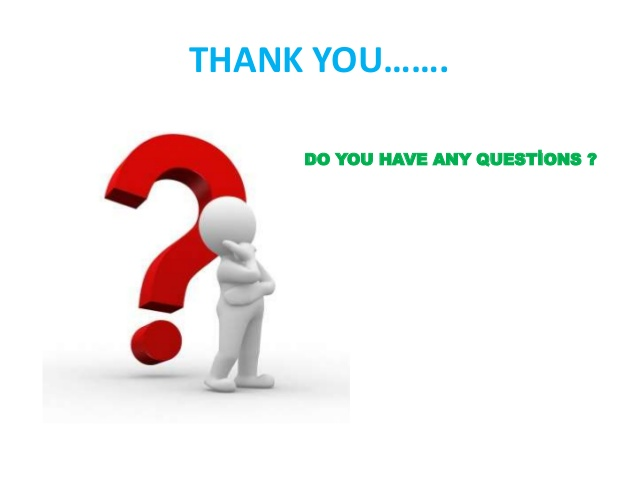 44
9/26/2018
What happens really in HL-LHC?
No study is known so far about the decrease of the Bragg Williams LRO parameter S (and thus of Tc) due to the proton radiation damage at the location of the Bragg peaks in Nb3Sn.
But....
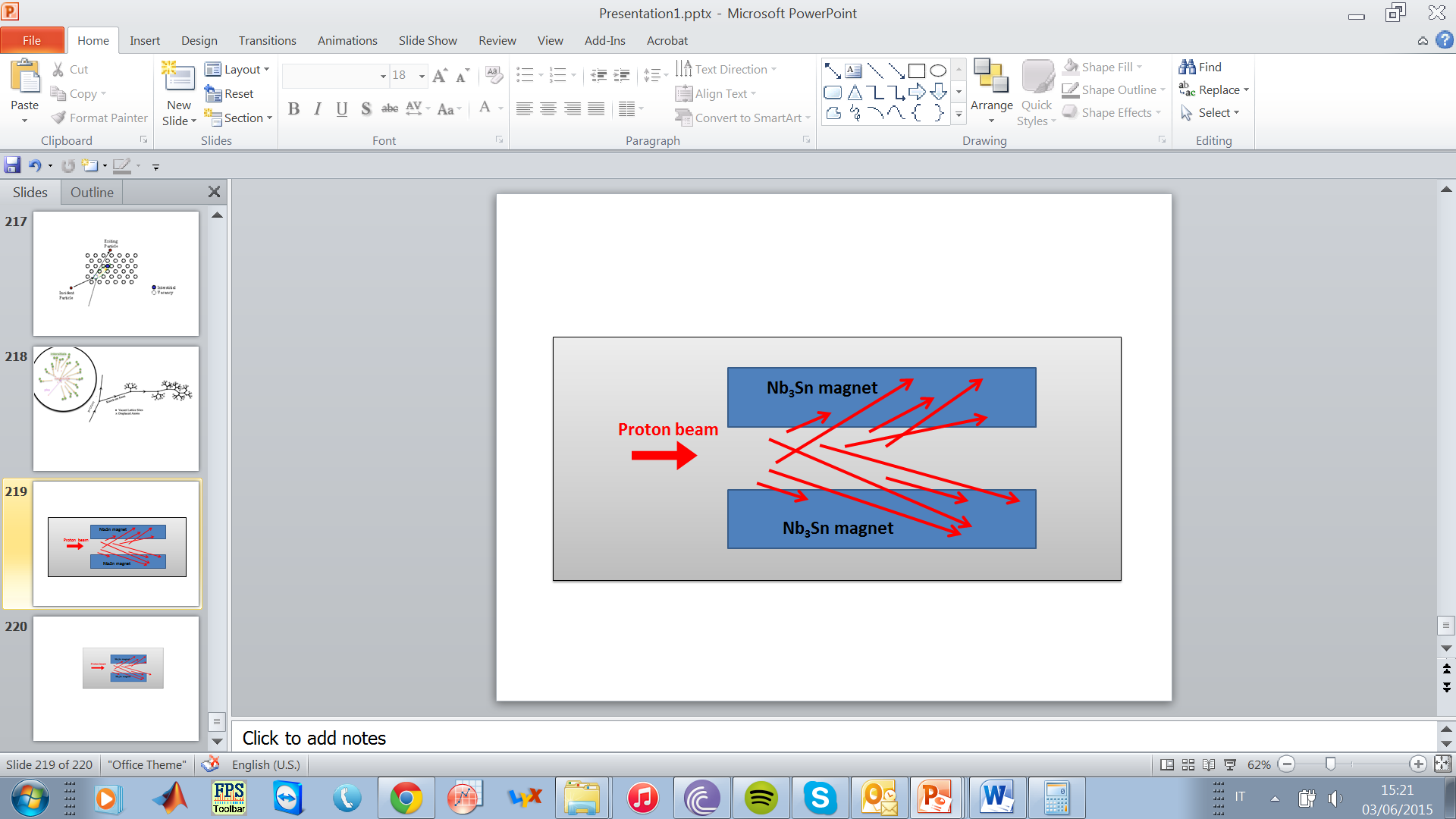 45
9/26/2018
The Bragg peak experiment
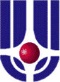 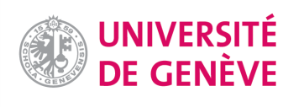 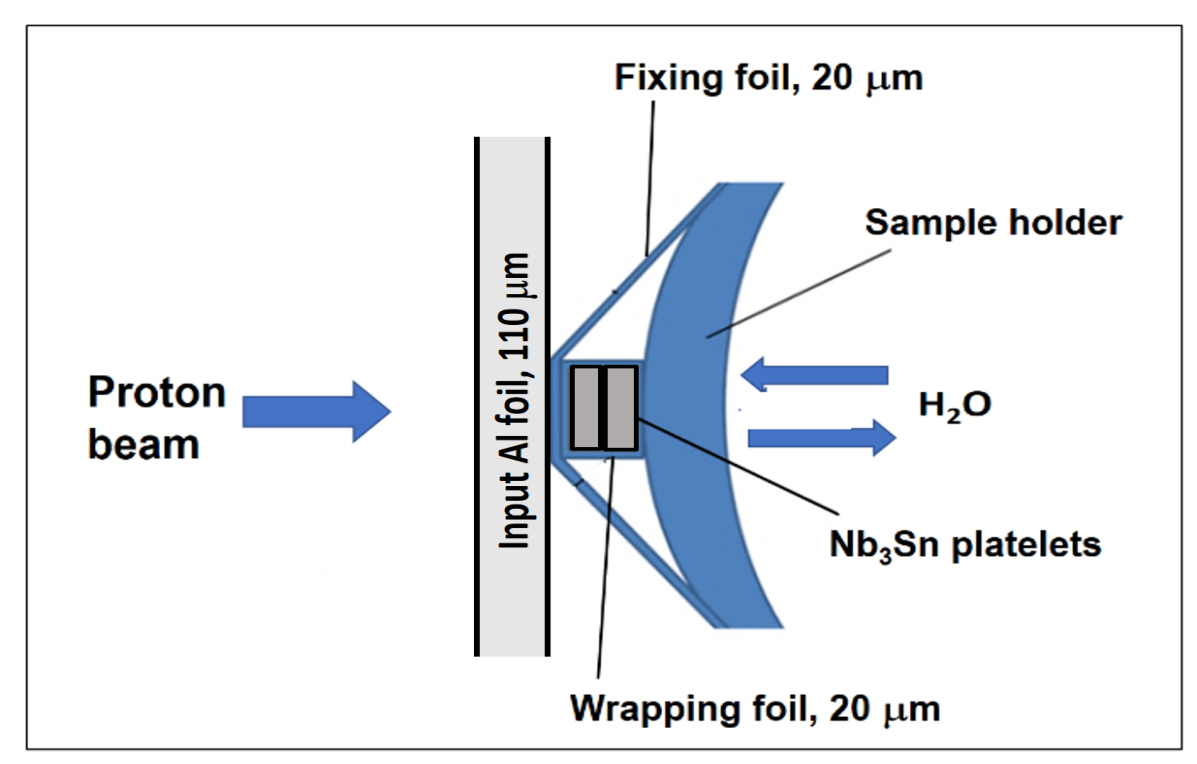 The Experiment
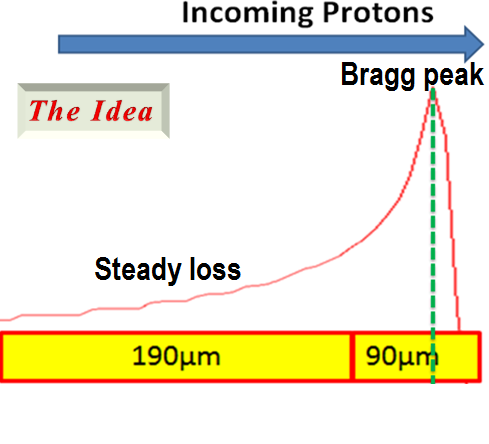 Main target:
Study of ∆S, ∆a and ∆ Tc in both regions.
Proton irradiation at the cyclotron U-150 of the National Research Centre in Kurchatov Institute (NRC-KI), Russia.
46
9/26/2018
What was needed...
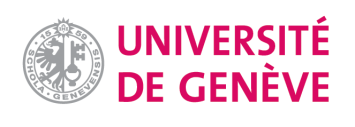 HIP (Hot Isostatic Pressure)
Spark erosion  and Polishing
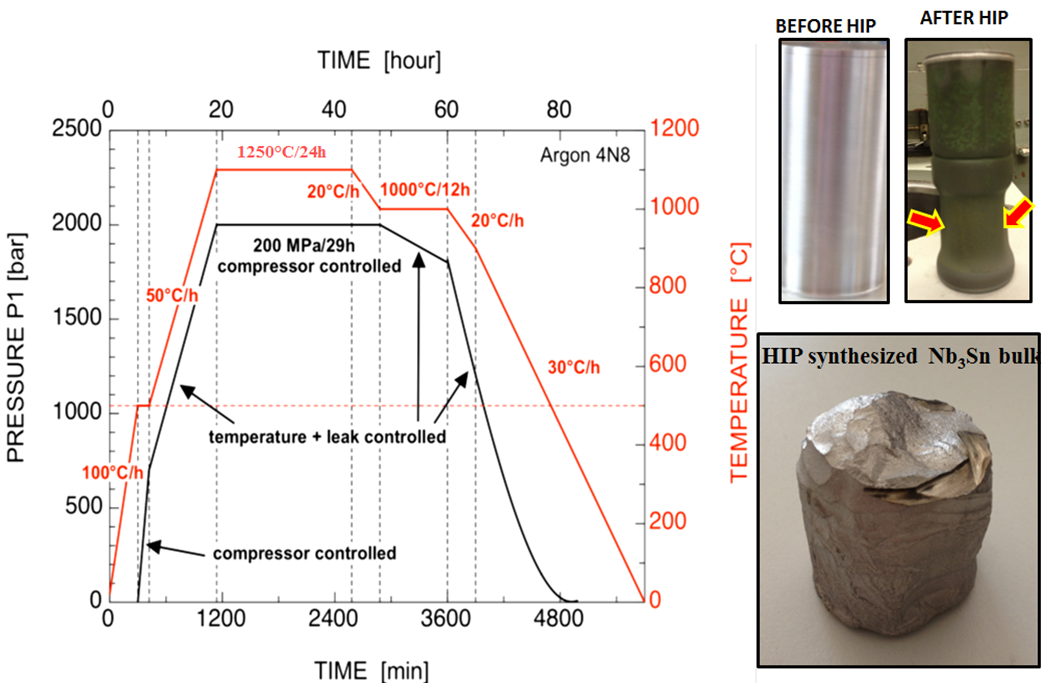 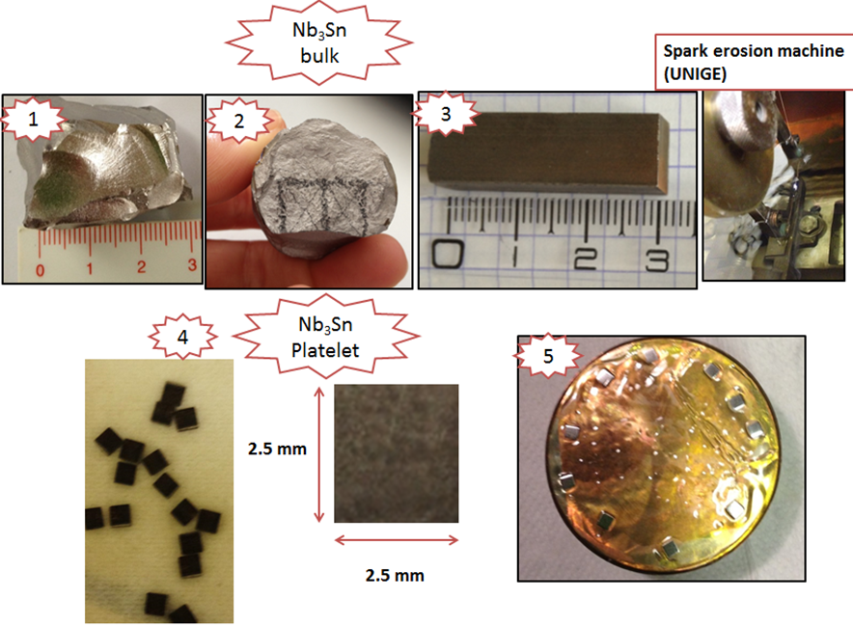 Flash annealing:  900°C/10’
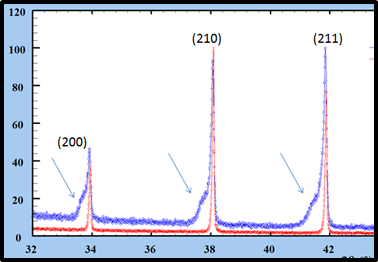 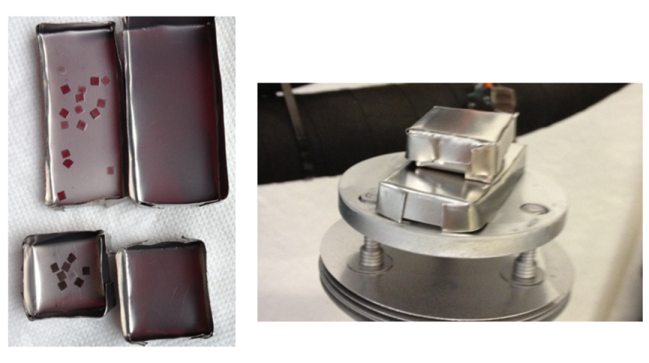 47
9/26/2018
[Speaker Notes: p(Ar)=2Kbar, at T=1250°C for 94h
To avoid oxidation of the sample surface during the flash-anneal procedure, the platelets were enclosed into a Ti box]
Characterization before irradiation
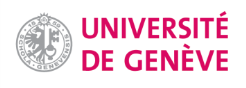 SEM analysis
SQUID measurement
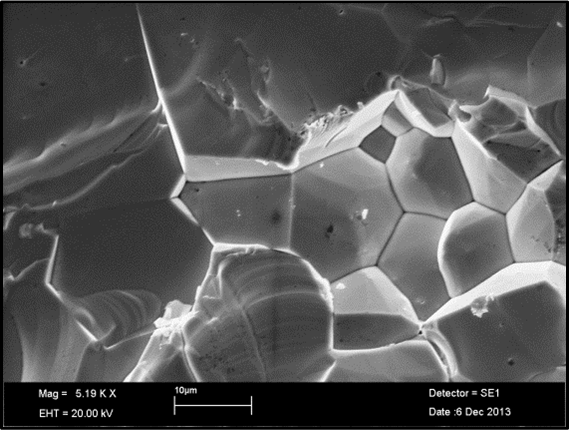 Tc=17.9K
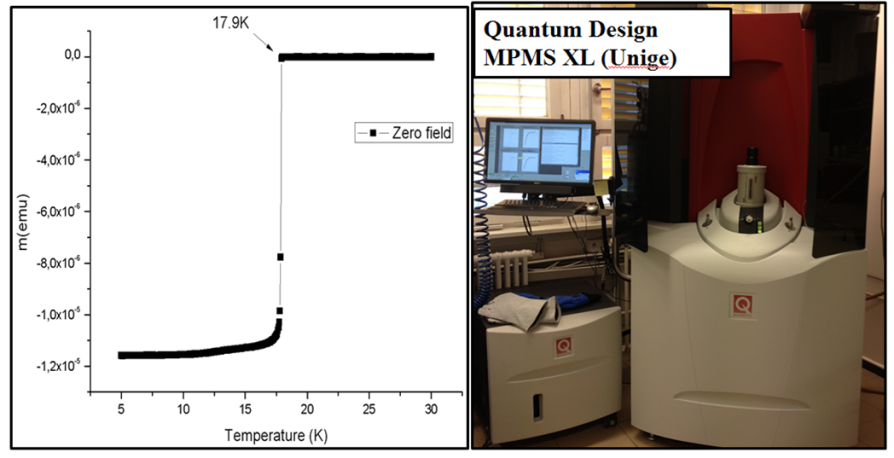 average grain size of 20 µm
Rietveld refinement (FULL PROF software)
http://www.ill.eu/sites/fullprof/
First complete Rietveld Refinement of S for Nb3Sn by means of X-ray data
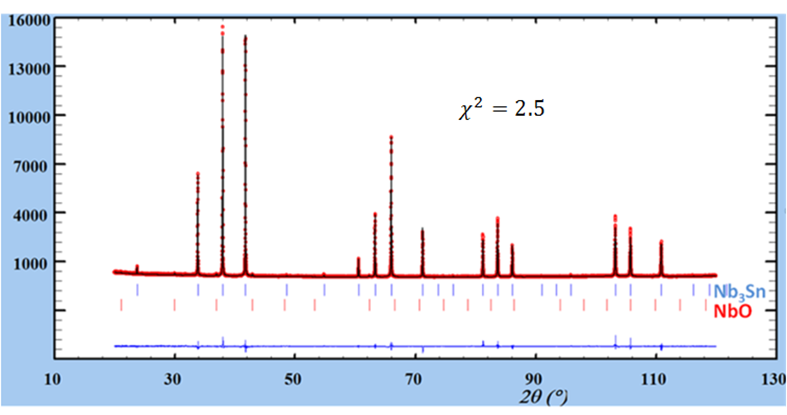 a = 5,291±0,002Å
48
9/26/2018
[Speaker Notes: Due to the difference between the form factor of Nb and Sn I110/I211<0.14 homogeneous, excellent X-ray counting statistics

The average grain size of the Nb3Sn platelets described in this work was close to 20 mm (see SEM photo in Fig. 1). By means of Hot Extraction analysis it was found that these platelets contain a small amount of oxygen, 0.14 wt. % (approximately 1 at.) and 0.01 wt. % of Carbon. The platelets can thus be considered as being essentially single phased, as confirmed by the X-ray pattern of a powdered platelet (Fig. 2), which indicate a complete absence of the reflexes due to the neighbor phase Nb6Sn5. In Fig. 2, very weak CuO peaks can be detected; they do not interfere with the A15 peaks. 
      Before irradiation, a sharp superconducting transition at 17.9 K in zero field was observed by SQUID magnetometry: in the “AC option” of the Quantum Design MPMS XL, the magnetic susceptibility was measured in an alternating field up to 0.3 mT from 0.01 to 1 kHz. After irradiation, Tc of the platelets were measured at Kurchatov by means of a Vibrating Sample Magnetometer (VSM) with a sweeping rate of 10 mT/s at various fields.  

The Nb3Sn platelets showed almost no preferential orientation and the order parameter prior to irradiation was essentially the same for the whole series of platelets, either determined by a full refinement of powders or more simply by the ratio I110/I211. The measurement of the lattice parameter and of the order parameter S prior to irradiation have been performed at the University of Geneva by means of a Rietveld refinement using the FullProf software [35] on X-ray powder diffraction patterns acquired with an automatic diffractometer in the CuKα1 Bragg-Brentano geometry. Exposure times as long as 15 hours, with 3.5 seconds per step were chosen. In addition, the chemical composition, the atomic scattering factors were taken into account.]
Results on Nb3Sn platelets
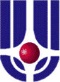 Microstrain
Lattice constant
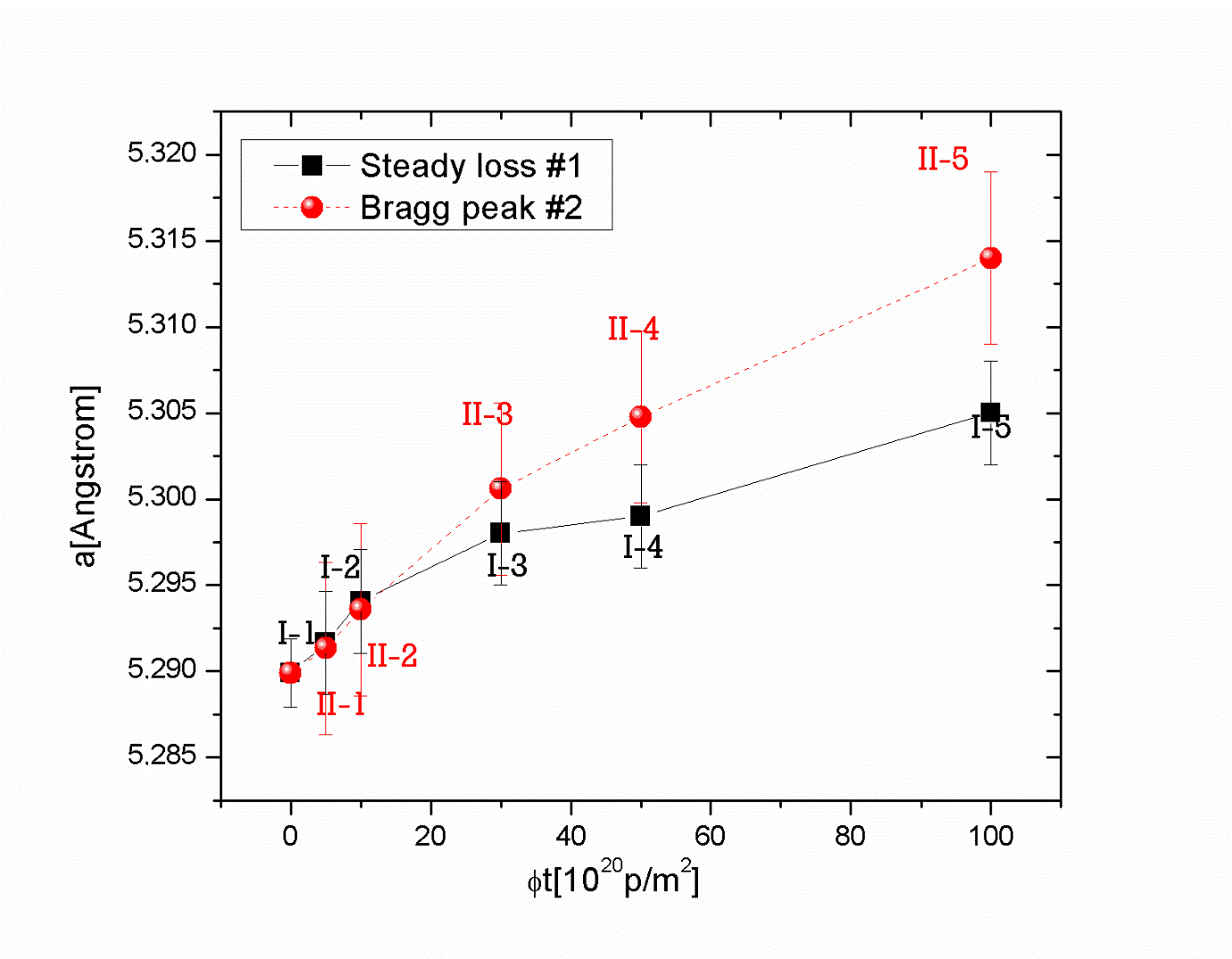 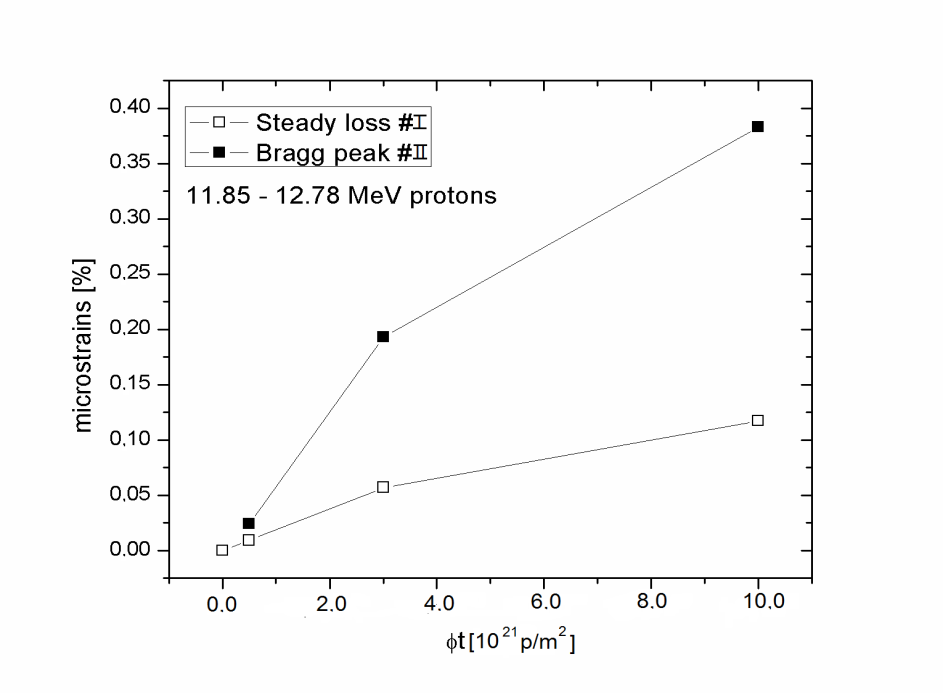 Bragg peak
Bragg peak
Critical temperature
Bragg Williams LRO parameter
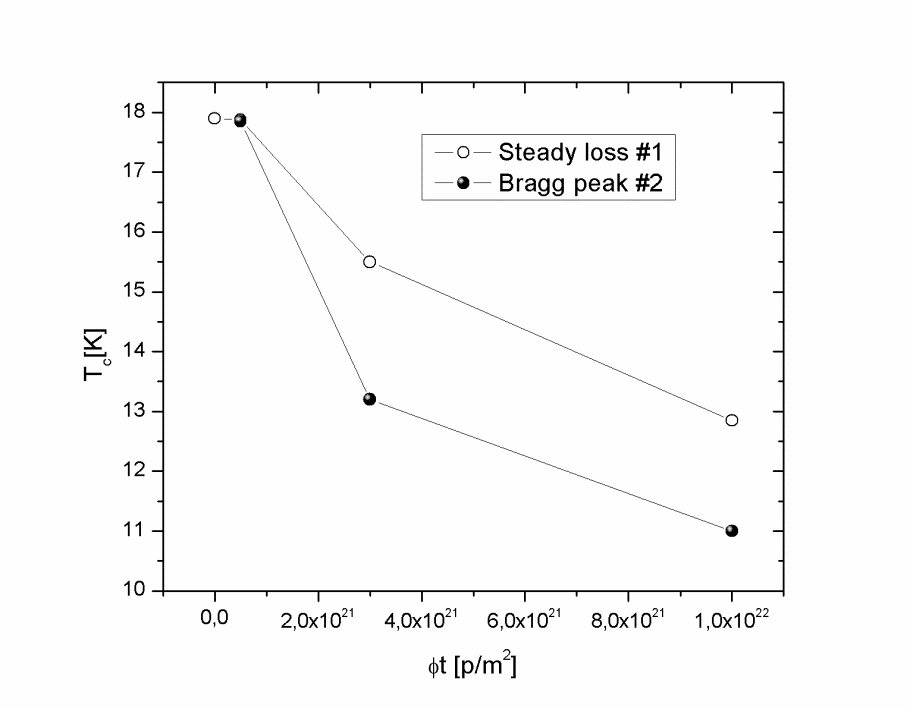 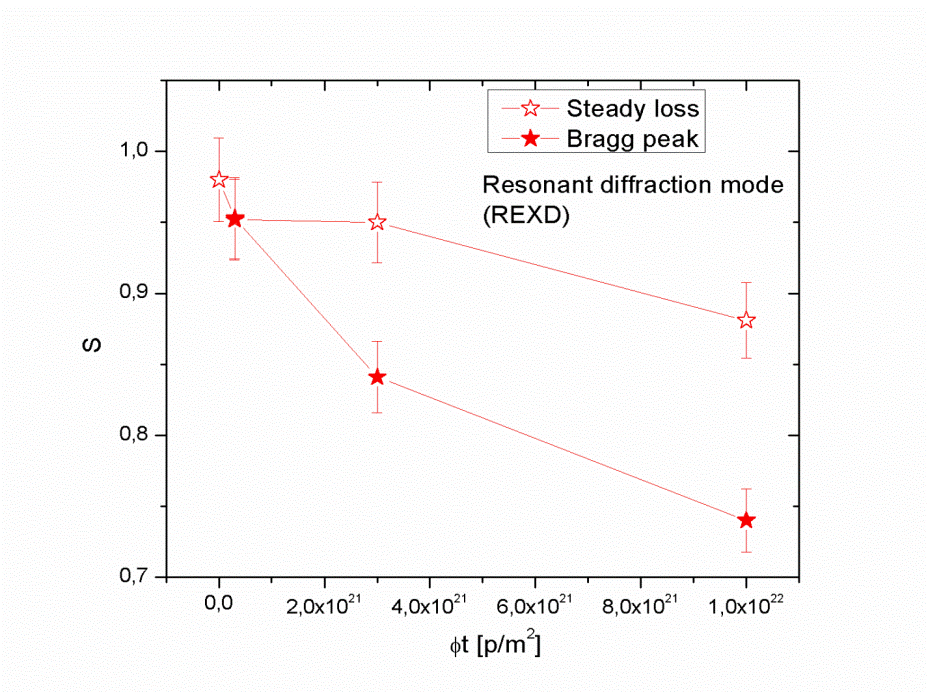 Bragg peak
Bragg peak
Higher damage induced into the A15 structure by the Bragg peak
49
9/26/2018
Comparisons: a, S
Lattice constant
LRO Parameter
Neutron data from: “Sweedler A R, Cox D E and Moehlecke S 1978 J Nucl Mater 72 50 “
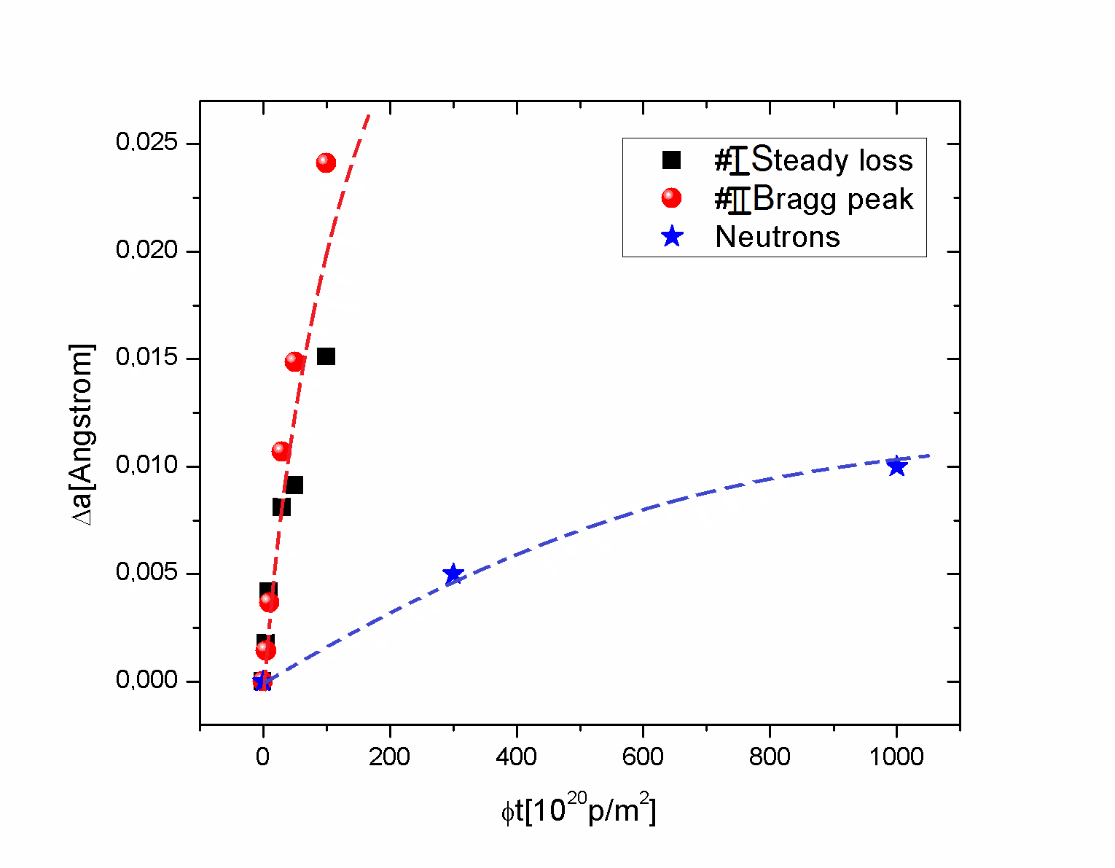 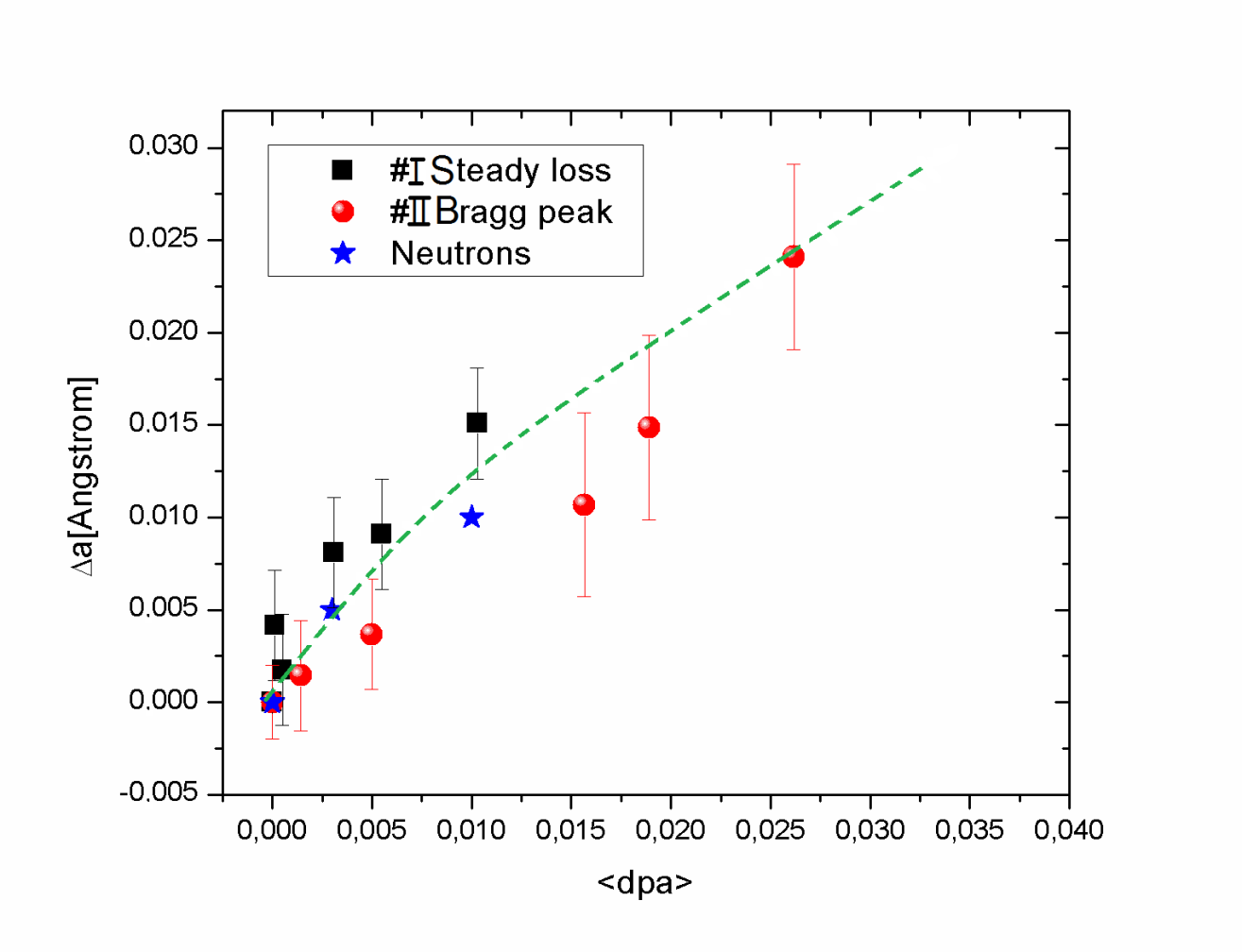 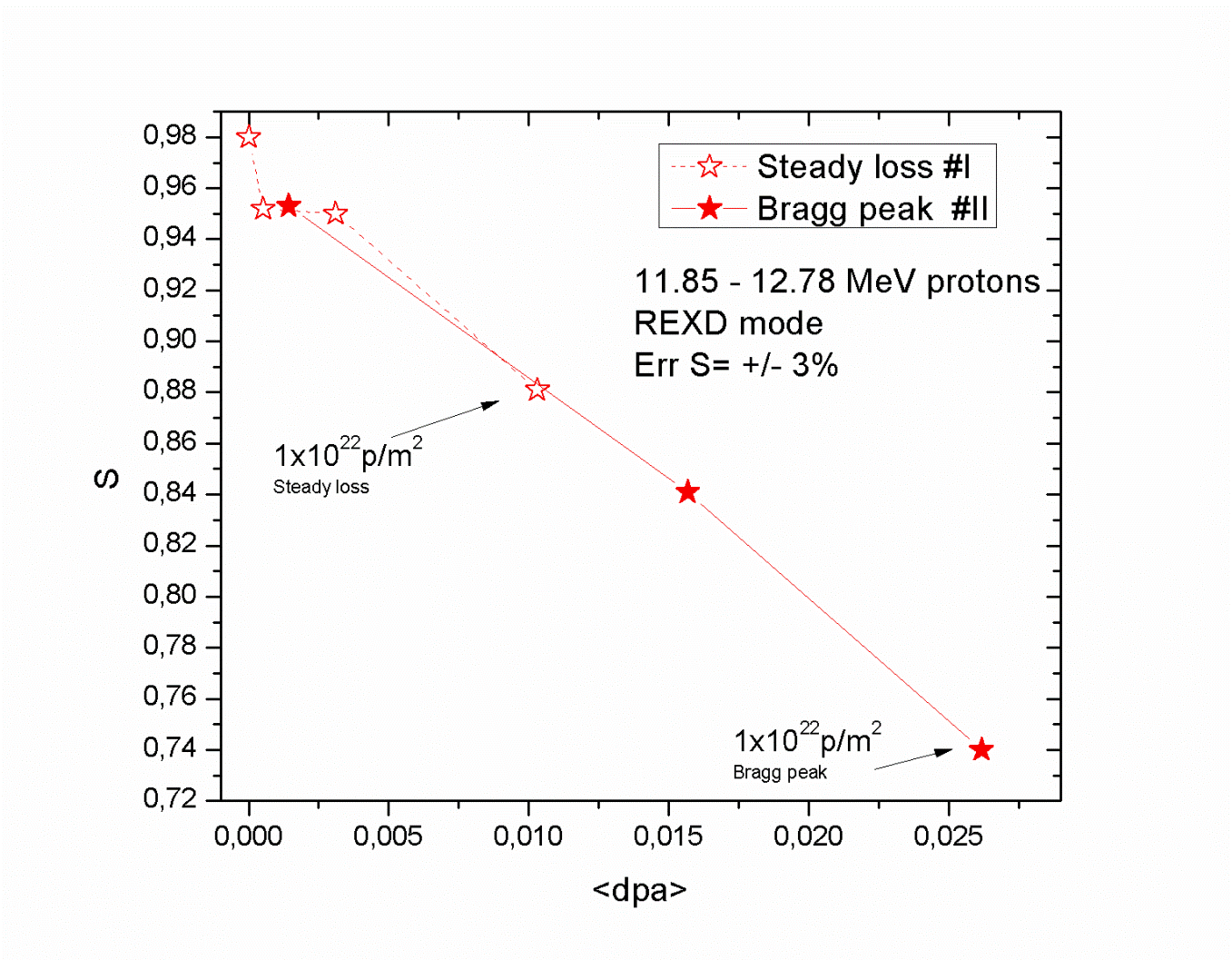 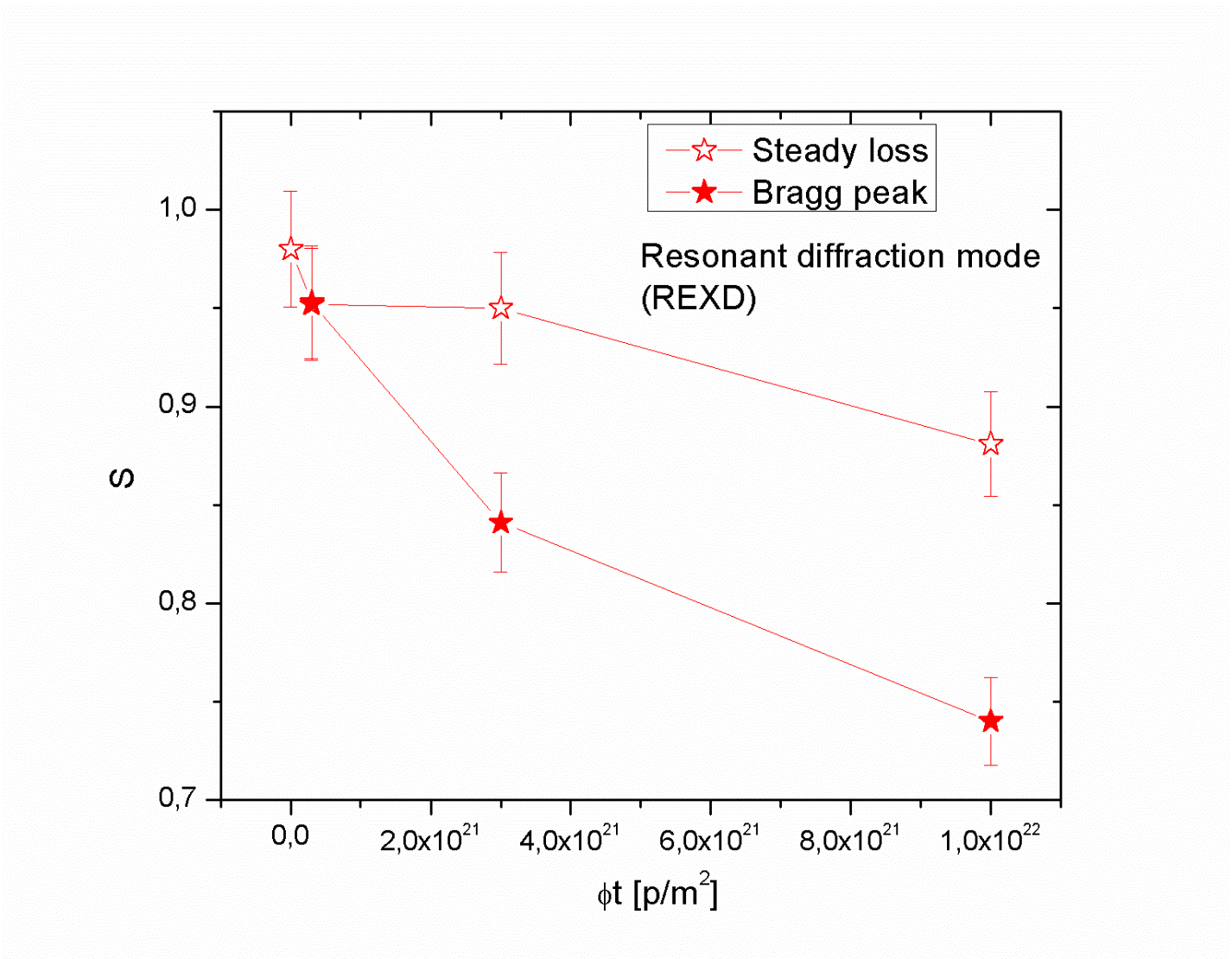 dpa: 
universal parameter for a and S
First relationship between S and dpa
50
9/26/2018
Conclusions
First measurements of the effects at the Bragg peak of Nb3Sn crystallographic properties
Higher enhancement of a
Higher decrease of Tc and S
A direct correlation between the atomic order parameter, S, and the dpa value has been found
dpa: universal parameter for Tc, S and a
51
9/26/2018
References
1.“Irradiation Effects in Superconductors: the case of Nb3Sn”, T Spina et al., to be published in invited SuST 2018.
2.“Development of HTS Current Leads for the ITER Project”, P. Bauer, A. Ballarino, Y. Bi, N. Clayton, A. Devred1, K. Ding,  E. Niu, Q. Du, C.Y. Gung, Q. Han, R. Heller, X. Huang, T. Ichihara, S. Lee, C. Liu, C.L. Liu, K. Lu, N. Mitchell, Y. Song, T. Spina, Q. Ran, T. Taylor, S. Yamada, Y. Yang, T. Zhou, to be published in SuST 2018. 
3.“Impact of the Number of dpa on the Superconducting Properties in HiLumi-LHC and FCC Accelerators”,  R. Flükiger, T. Spina, F. Cerutti, M. I. Besana, C. Scheuerlein, A. Ballarino L. Bottura, to be published in IEEE Trans. App. Superc. 2018.
4. “Variation of Tc, lattice parameter and atomic ordering in Nb3Sn platelets irradiated with 12MeV protons: correlation with the number of induced Frenkel defects”, R. Flukiger, T. Spina, F. Cerutti, A. Ballarino, C. Scheurlein, L. Bottura, Y. Zubavichus, A. Ryazanov, R. D. Svetogovov, S. Shavkin, P. Degtyarenko, Y. Semenov, C. Senatore and R. Cerny, Supercond. Sci. Technol. 30 (2017) 054003 (11pp).
5.“Artificial Pinning in Nb3Sn Wires”, T. Spinaret, A. Ballarino, L. Bottura, C. Scheuerlein and R. Flukiger, IEEE Trans, App. Superc., vol. 27, no. 4, June 2017.
6.“Effect of Irradiation with 32 MeV Protons on Critical Parameters of Modern Nb3Sn-Based Superconducting Composite Wires”, P. N. Degtyarenko, A. Ballarino, L. Bottura, S. Yu. Gavrilkin, R. Flukiger, V. S. Kruglov, S. T. Latushkin, C. Scheuerlein, A. I. Ryazanov, E. V. Semenov, T. Spina, S. V. Shavkin, V. N. Unezhev, Technical Physics Letters, 2017, Vol. 43, No. 6, pp. 574-576.
7.“Influence of fast proton irradiation with energies of 12.4 and 12.8MeV on magnetic characteristics and microstructure changes of superconducting intermetallic compound Nb3Sn”, P. N. Degtyarenko, A. Ballarino, L. Bottura, S. Y. Gavrilkin, R. Flukiger, I. A. Karateev, V. S. Kruglov, S. T. Latushkin, C. Scheuerlein, A. I. Ryazanov, E. V. Semenov, T. Spina, V. N. Unezhev, A. L. Vasiliev, Journal of physics: Conference Series 747 (2016) 012030
8.“Correlation Between the Number of Displacements Per Atom and Tc After High-Energy Irradiations of Nb3Sn wires for the HL-LHC”, T. Spina, C. Scheuerlein, D. Richter, A. Ballarino, F. Cerutti, L. S. Esposito, A. Lechner, L. Bottura and R. Flukiger, IEEE Trans. App. Superc., vol. 26, no.3, April 2016
9.“Variation of the critical properties of alloyed Nb-Sn wires after proton irradiation at 65MeV and 24GeV” T. Spina, C. Scheuerlein, D. Richter, B. Bordini, L. Bottura, A. Ballarino and R. Flukiger, IEEE Trans. App. Superc., vol. 25, no. 3, June 2015.
10.“Critical current density of Nb3Sn wires after irradiation with 65MeV and 24GeV protons”, T. Spina, C. Scheuerlein, D. Richter, L. Bottura, A. Ballarino, R. Flukiger Journal of Physics: Conference Series 507 (2014) 022035 doi:10.1088/17426596/507/2/022035
11.“Experimental and numerical analysis of interfilament resistances in NbTi strands”, M. Breschi, M. Massimini, P. L. Ribani, T. Spina and V. Corato, Supercond. Sci. Technolo. 27 (2014) 055021
12.“The behavior of copper in view of radiation damage in the LHC luminosity upgrade”, R. Flukiger and T. Spina, Internal Note in Indico, CERN, Geneva, Switzerland (2012).
13.“Variation of (Jc/Jc0)max of binary and ternary alloyed RRP and PIT Nb3Sn wires exposed to fast neutron irradiation at 300K”, R. Flukiger, T. Baumgartner, M. Eisterer, H. W. Weber, T. Spina, C. Scheuerlein, C. Senatore, A. Ballarino and L. Bottura, IEEE Trans. App. Sup. Vol.23, no. 3, June 2013.
14.“Experimental investigation of the transverse resistivity in Nb3Sn wires through ac susceptibility”, P. Fabbricatore, S. Farinon, V. Corato, G. De Marzi, T. Spina, U. Gambardella and A. Saggese, Supercond. Sci. Technolo. 26 (2013) 085001
15.“Comparison of direct inter-filament resistance measurement on Nb3Sn strands between University of Twente and ENEA”, C. Zhou, M. Dhalle’, A. Nijhuis, M. Breschi, T. Spina, A. della Corte and V. Corato, Applied Superconductivity, IEEE Transactions Volume: 2, Issue: 3, Part: 3, 2013
16.“Direct observation of Nb3Sn lattice deformation by high energy X-ray diffraction in internal-tin Nb3Sn wires subject to mechanical loads at 4.2K”, L. Muzzi, V. Corato, A. della Corte, G. De Marzi, T. Spina, J. Daniels, M. Di Michiel, F. Buta, G. Mondonico, B. Seeber, R. Flukiger and C. Senatore, Supercond. Sci. Technol. 25 054006, 2012
17.“Comparison between direct and indirect measurements of the transverse resistivity in NbTi strands”, Tiziana Spina, Valentina Corato, Gianluca De Marzi, Chiarasole Fiamozzi Zignani, Luigi Muzzi, Umberto Gambardella, Pasquale Fabbricatore, and Antonio della Corte, Elsevier Ltd. Physics Procedia, 2011 available online at www.sciencedirect.com
52
9/26/2018